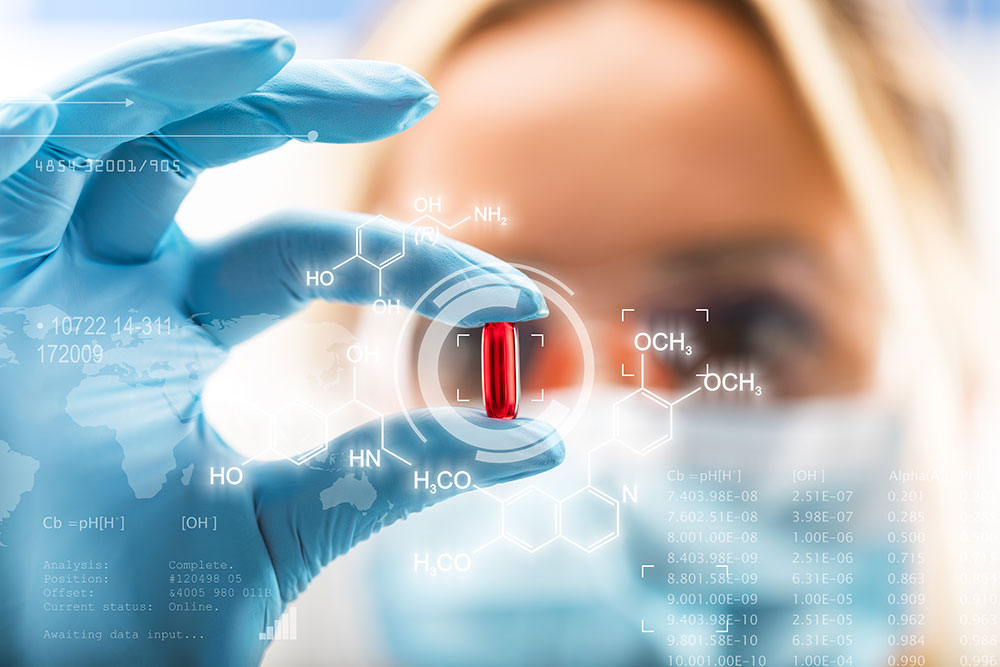 QUÍMICA MEDICINAL
2
INTERACCIÓN
FÁRMACO-RECEPTOR
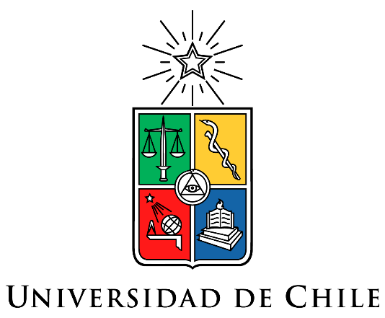 INTRODUCTION
“Drug is any substance or product that is used or is intended to be used to modify or explore physiological systems or
pathological states for the benefit of the recipient” WHO 1966
“Receptor is a macromolecule in the membrane or inside the cell that specifically (chemically) bind a ligand (drug). The binding of a drug to receptor depends on types of chemical bonds that can be established between drug and receptor. The strength of this chemical bonds (covalent, ionic, hydrogen, hydrophobic) determine the degree of affinity of ligand to receptor.”
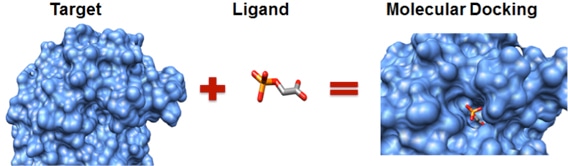 Most drugs are molecules, but most molecules are not drugs.
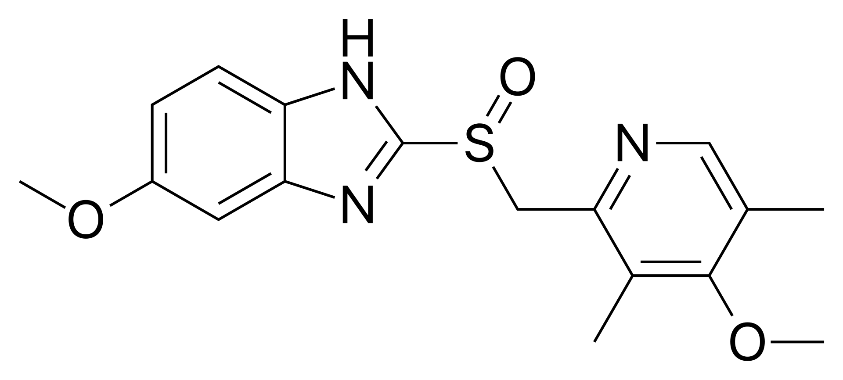 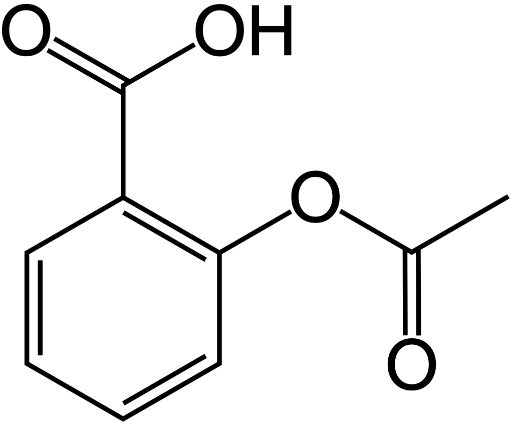 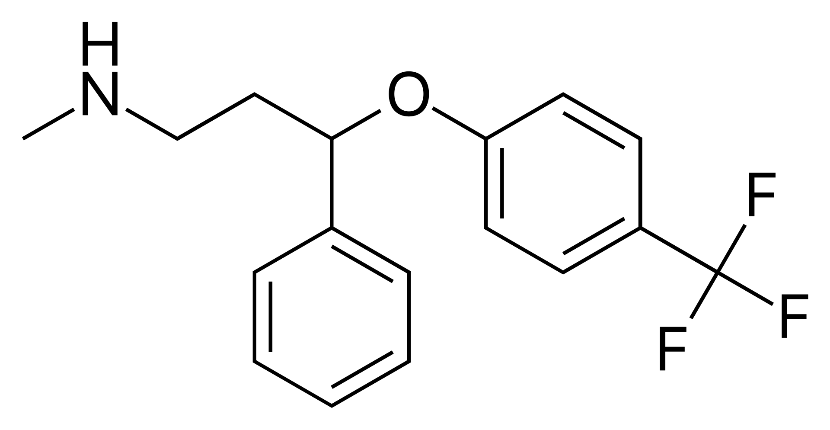 Omeprazole
Specific H+/K+ATPase inhibitor
Prozac® / Fluoxetin
SSRI
Aspirin® / ASA 
COX inactivation
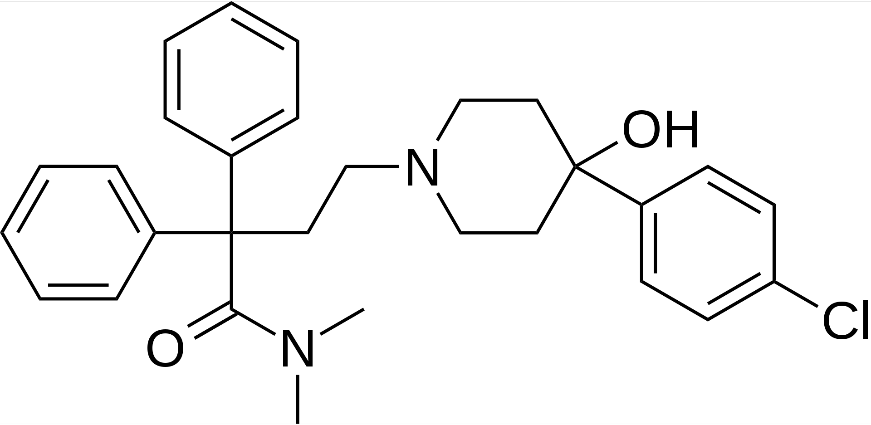 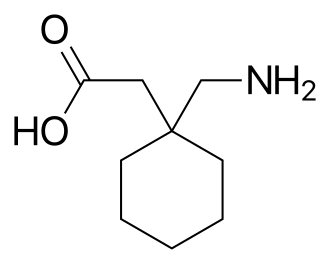 Gabapentin
α2δ subunit-containing VDCCs inhibitor
Loperamide
Opioid receptor agonist
Also drugs…
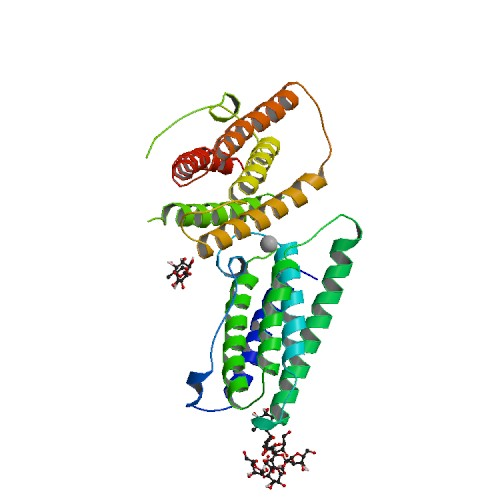 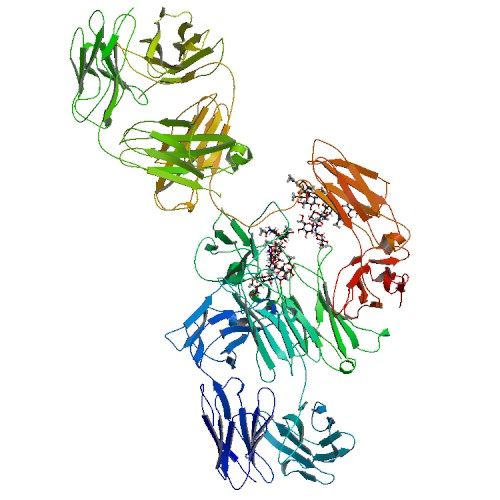 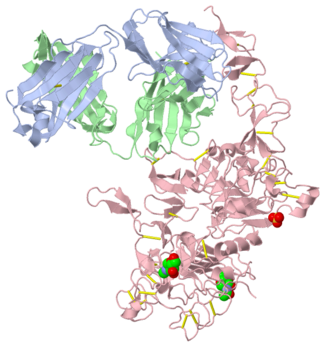 Adalimumab
TNF inhibitor
(autoimmune disorders)
Herceptin
Breast cancer
Interferon beta A1
Anti-inflammatory
(MS)
Drug activity is given by its chemical structure
MAIN TARGETS FOR DRUG BINDING
MAIN TARGETS FOR DRUG BINDING
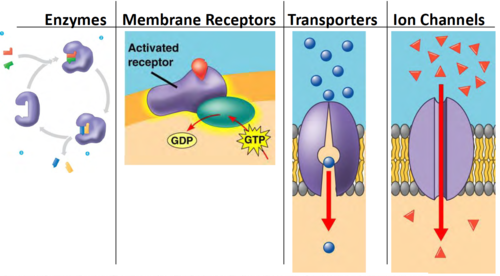 MAJOR RECEPTOR FAMILIES
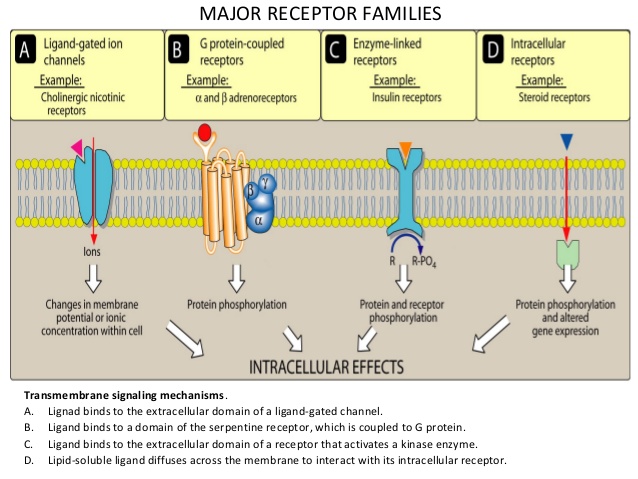 THE CHEMICAL NATURE OF THE DRUG-RECEPTOR BINDING
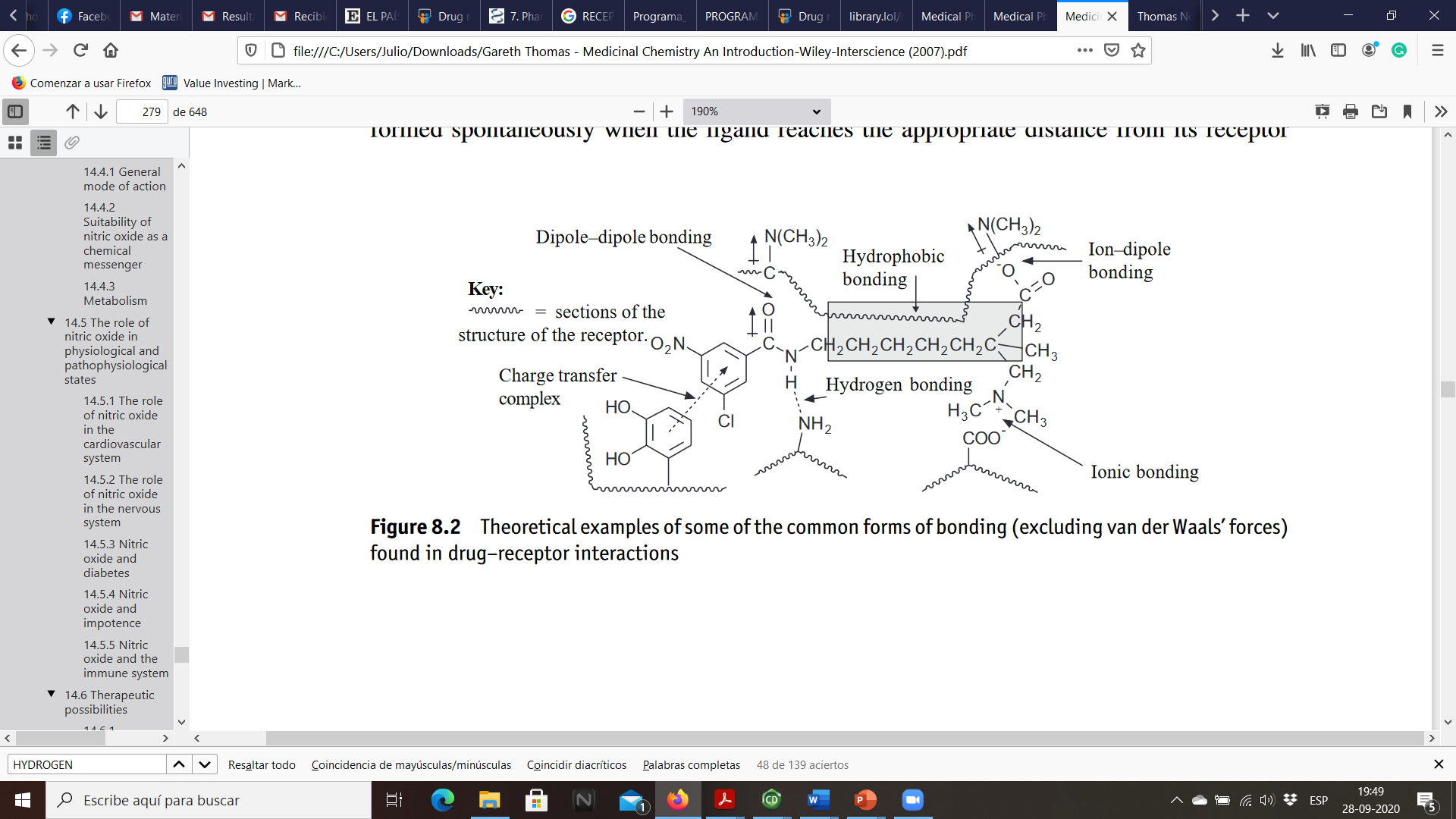 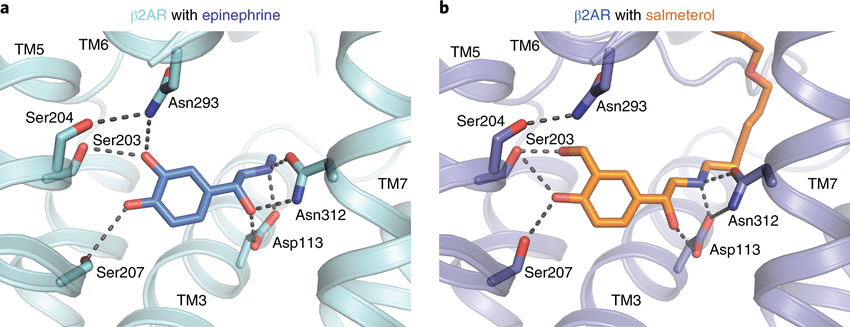 π-π stacking
bonds are formed spontaneously when the ligand reaches the appropriate distance from its receptor
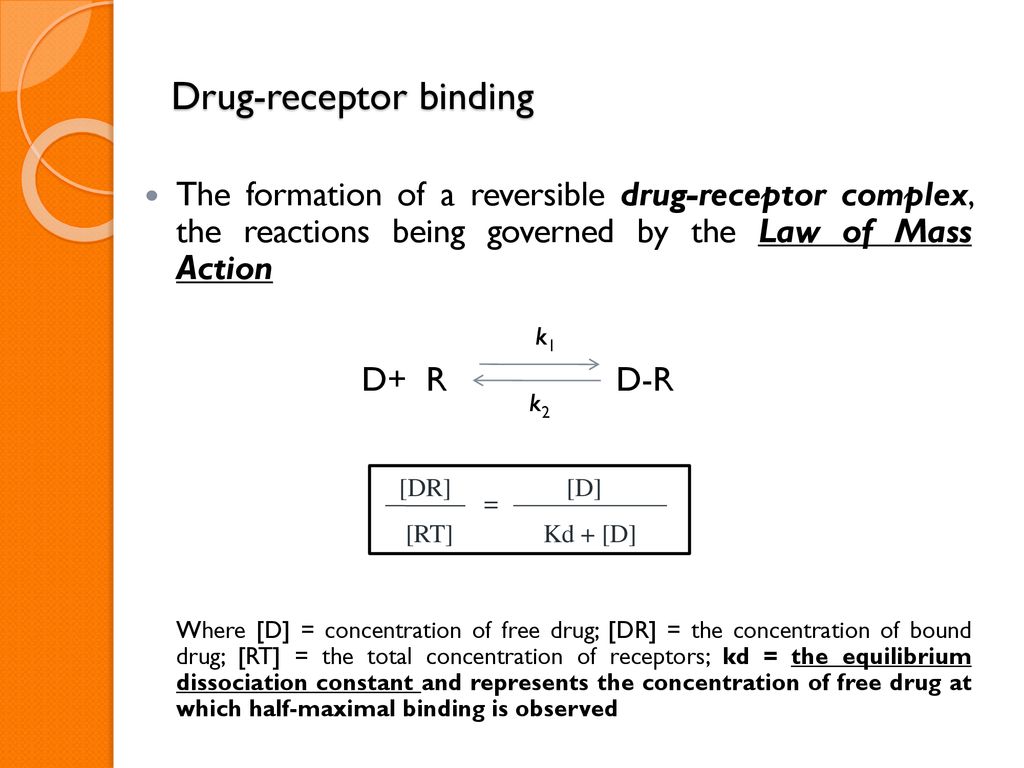 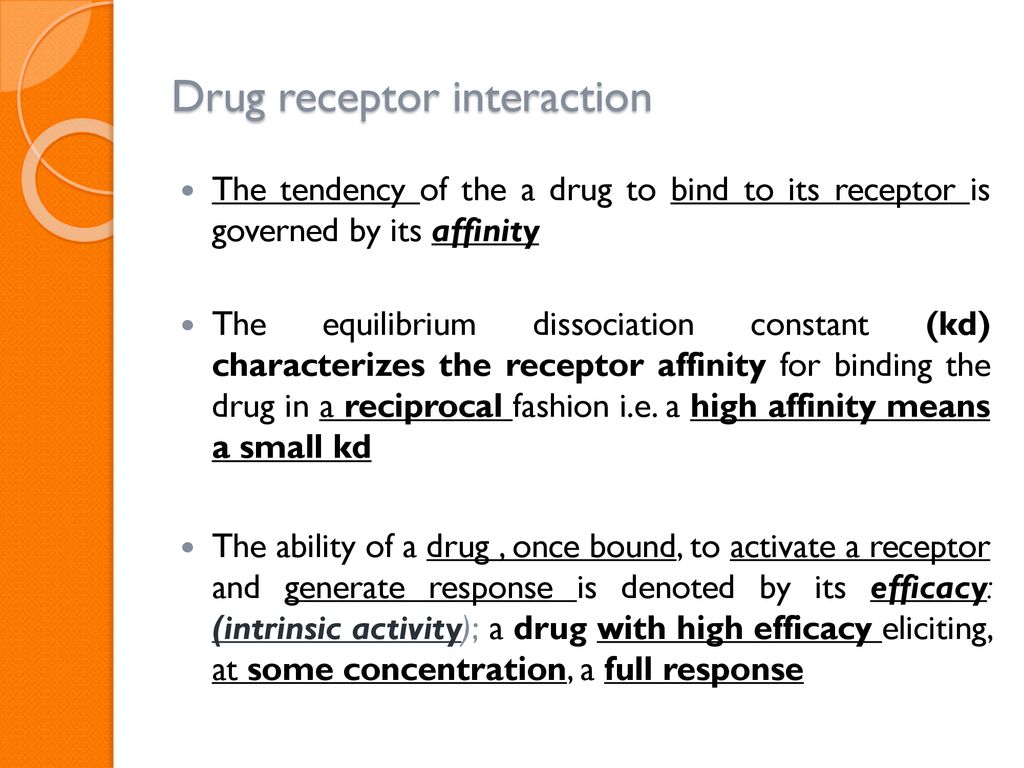 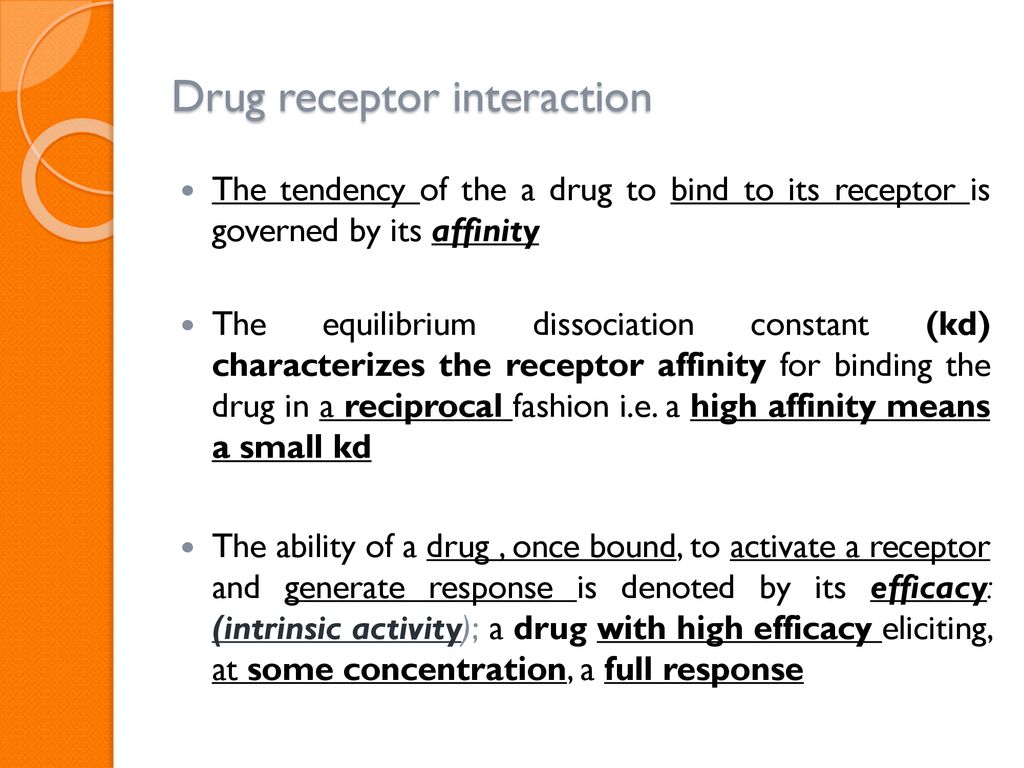 REVERSIBLE BINDING
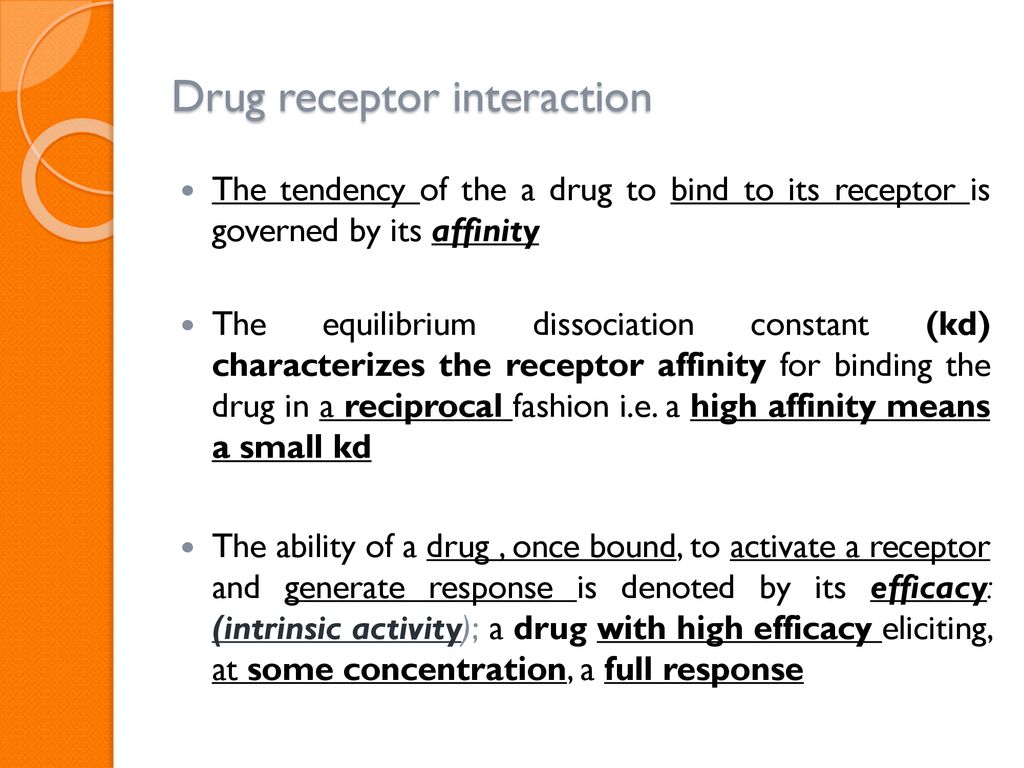 DRUG – RECEPTOR INTERACTIONS
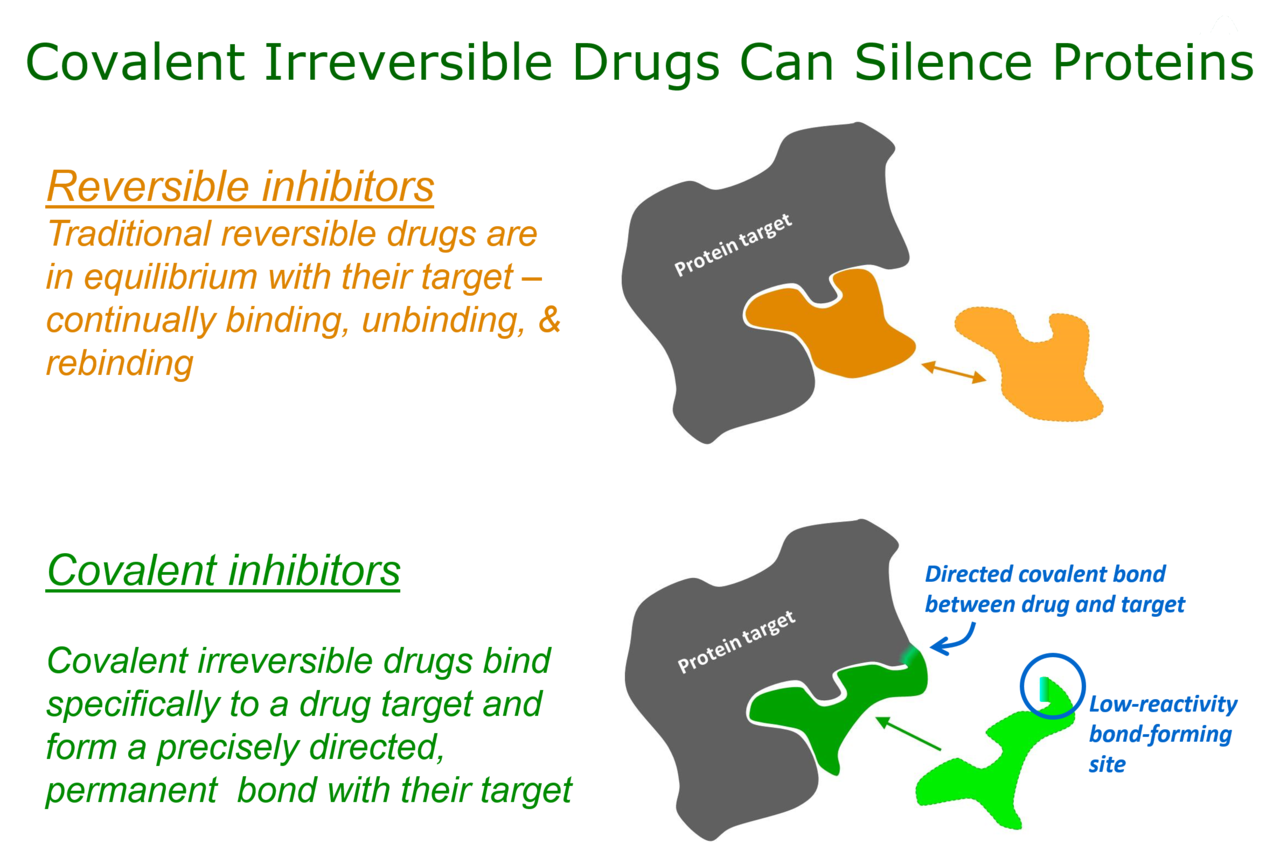 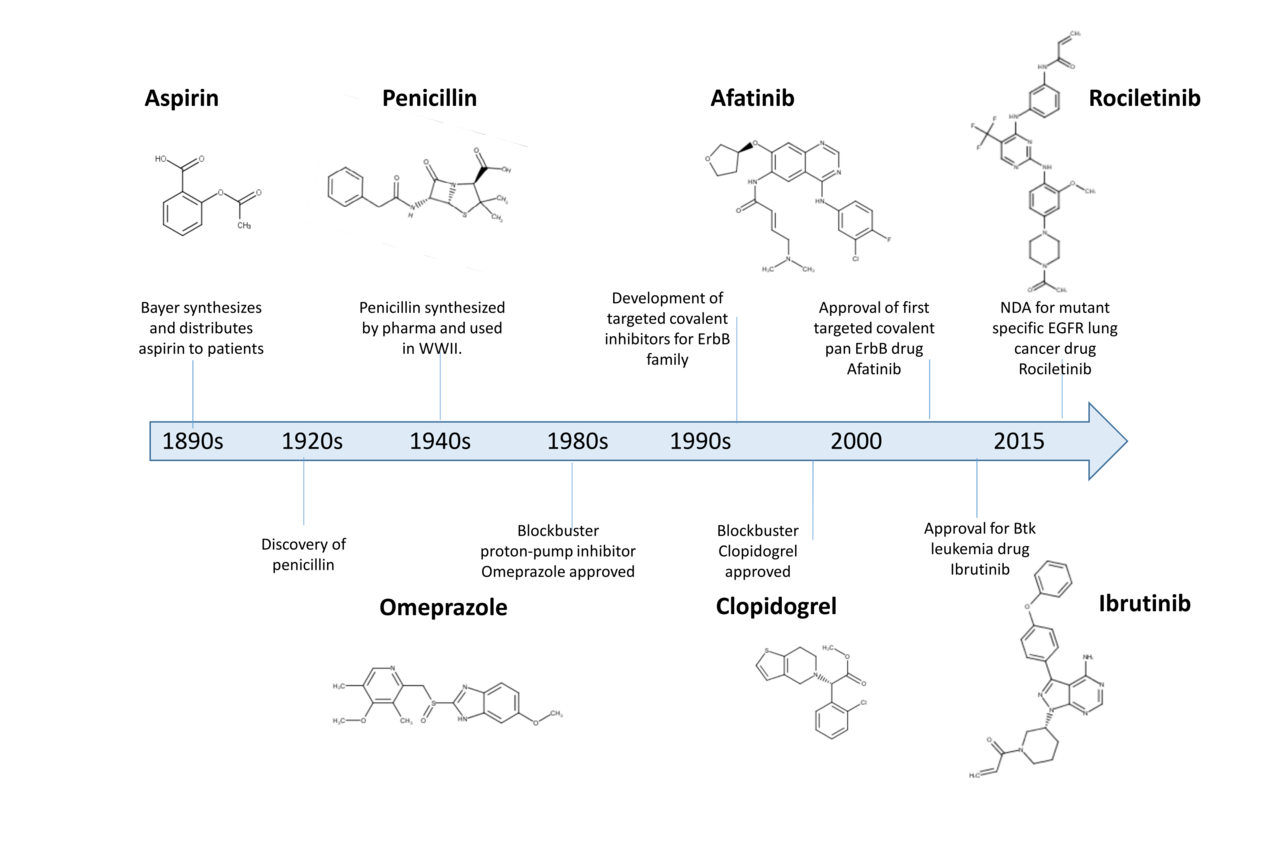 Covalent:

40-140 kcal/mol

-    TCI (Targeted covalent inhibitors)

Not common except for enzymes and DNA drugs

High or ‘’essencially infinite’’ potency

Very high selectivity (much les action sites)

Function restoring recquires protein biosynthesis

-    Very desiderable in anti-cancer drugs
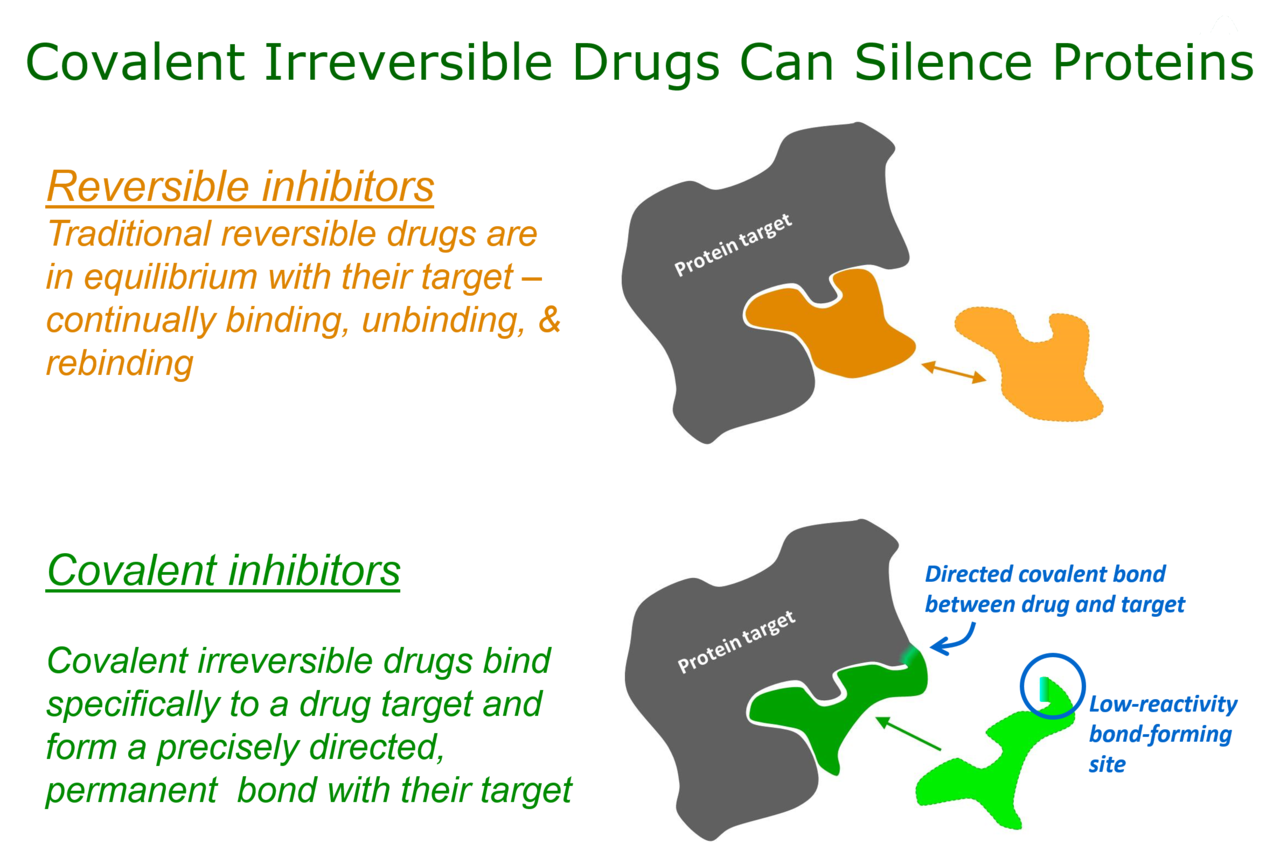 DRUG – RECEPTOR INTERACTIONS
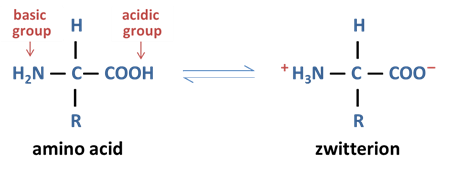 Ionic 

5 kcal/mol

-     At physiological pH, many groups will be ionizated

-    Many drugs are ionic at physiological pH

Ionic bond can happen at higher distances but…

…their strengh is inversely proportional to d2
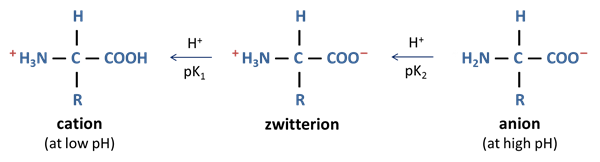 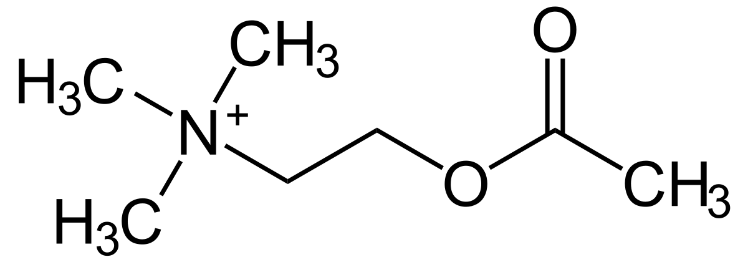 DRUG – RECEPTOR INTERACTIONS
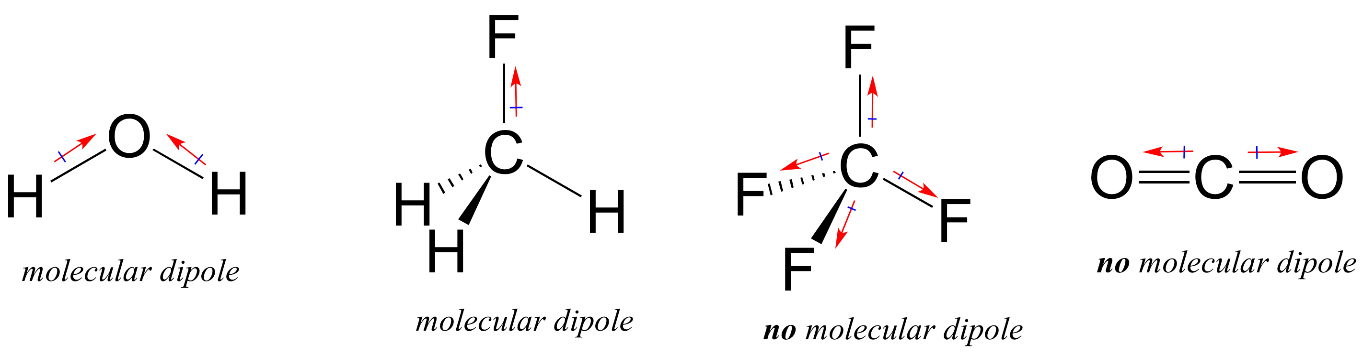 Ion-dipole and dipole-dipole 

1-7 kcal mol

-    C-X bond displays unsymmetrical electron distribution

-    Requires effective alignement

Ion-dipole > dipole-dipole

Also electrostatic
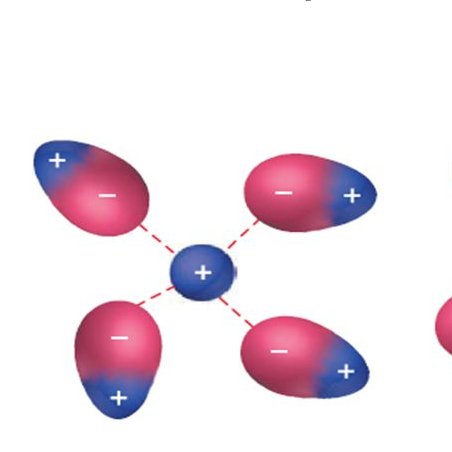 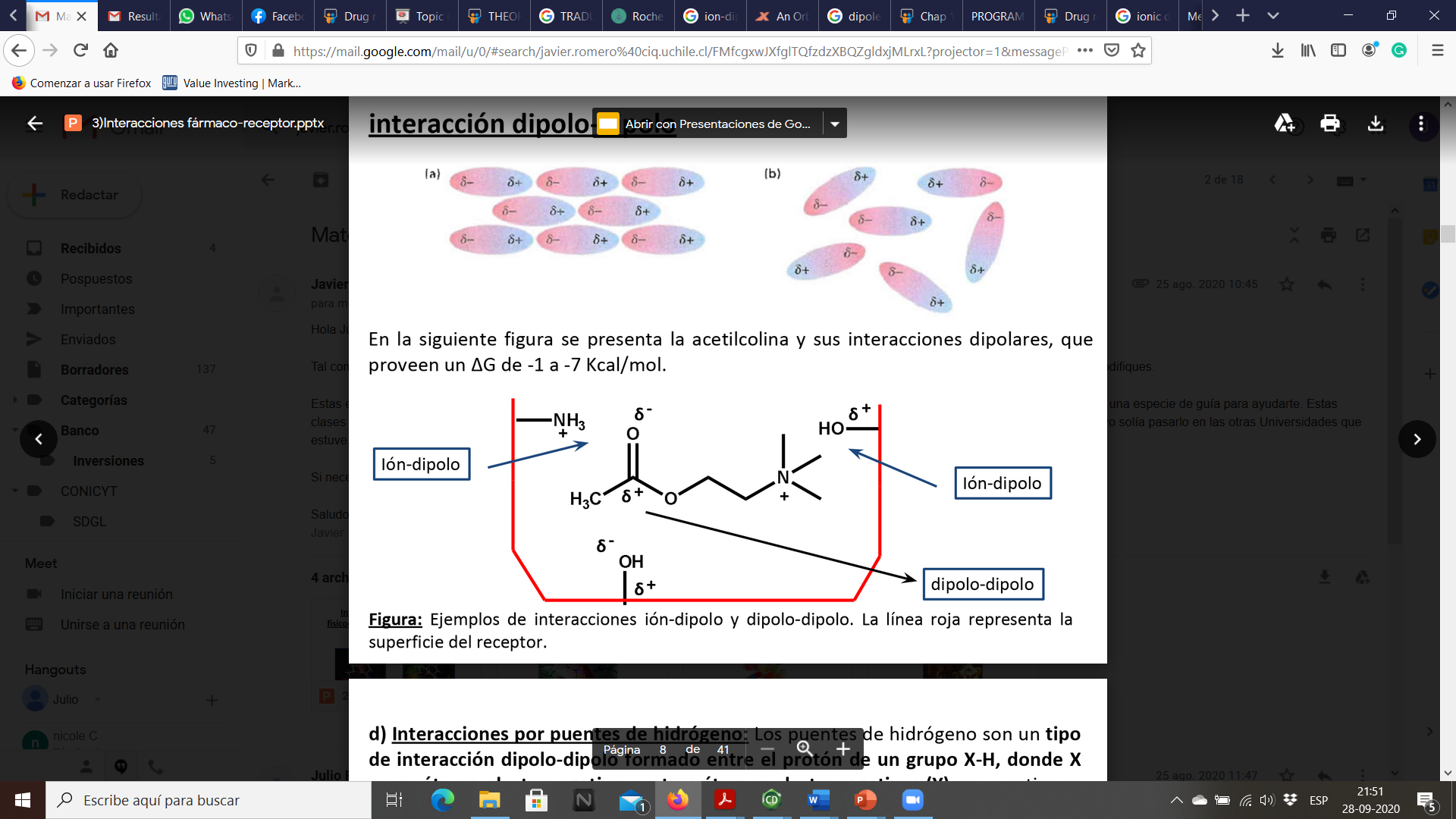 Ion-dipole
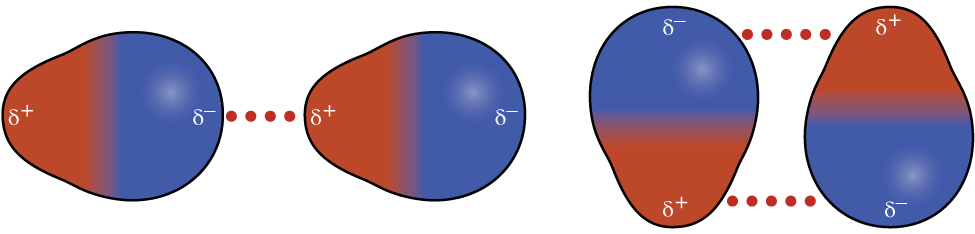 Ion-dipole
Dipole-dipole
DRUG – RECEPTOR INTERACTIONS
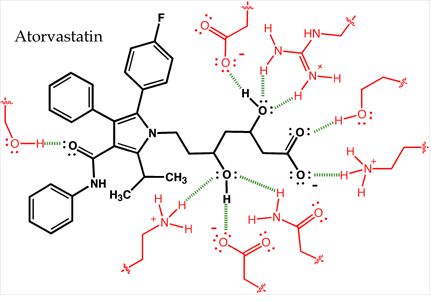 Hydrogen bonding

3-5 kcal/mol

-    Intra or intermolecular

Widespread in drug-receptor interactions

Weak but decisive
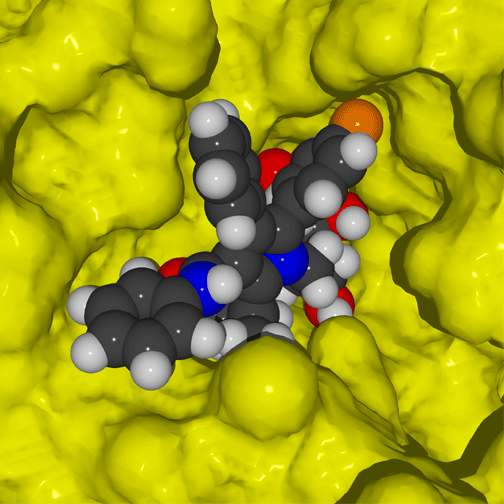 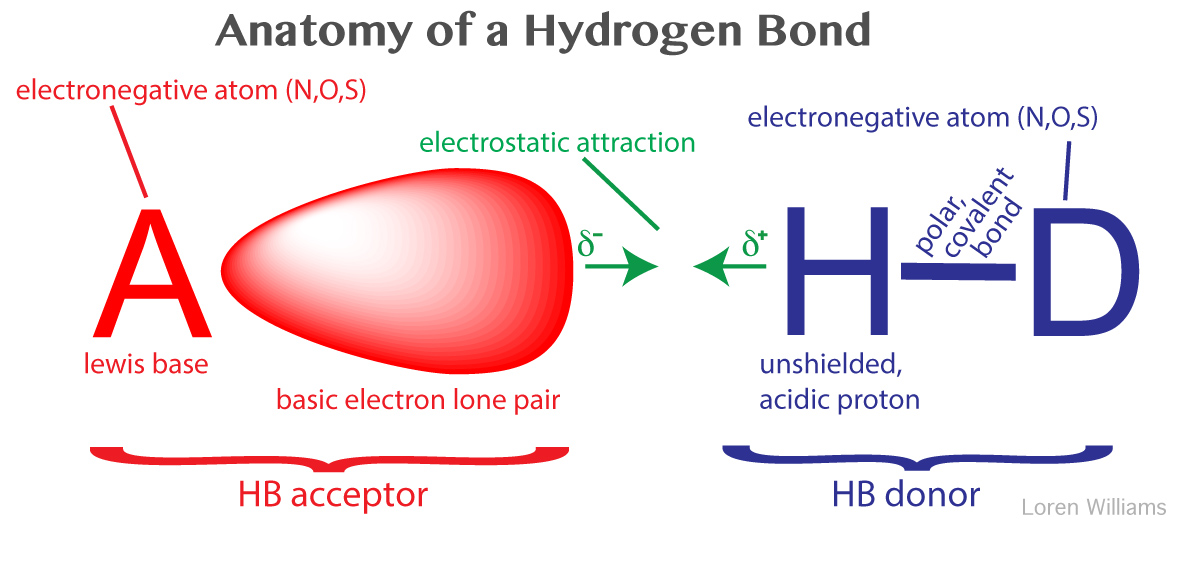 DRUG – RECEPTOR INTERACTIONS
Charge transfer complex

<1 kcal/mol

-    An electron-donor molecule (or group) gives chargeto an electron     
It’s all about orbitals (alkenes, alkynes, aromatics)

Substituents makes the difference

-     Donors: Tyr,  Asp. Acceptors: Cys, Trp…
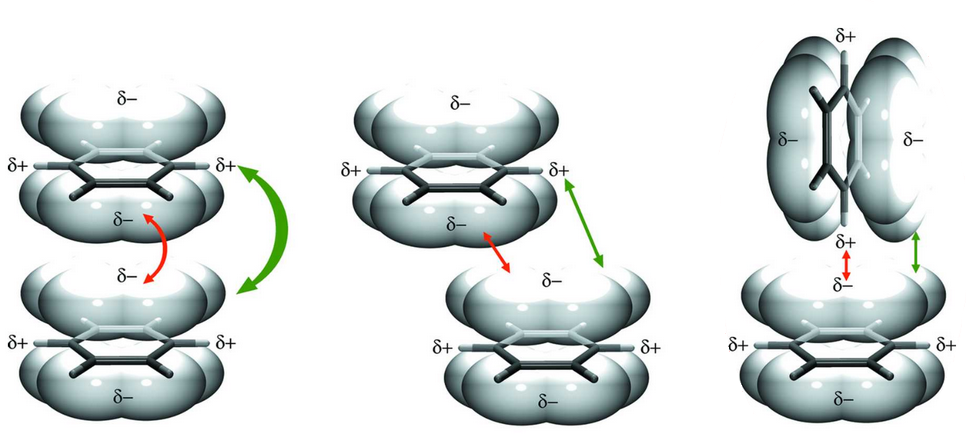 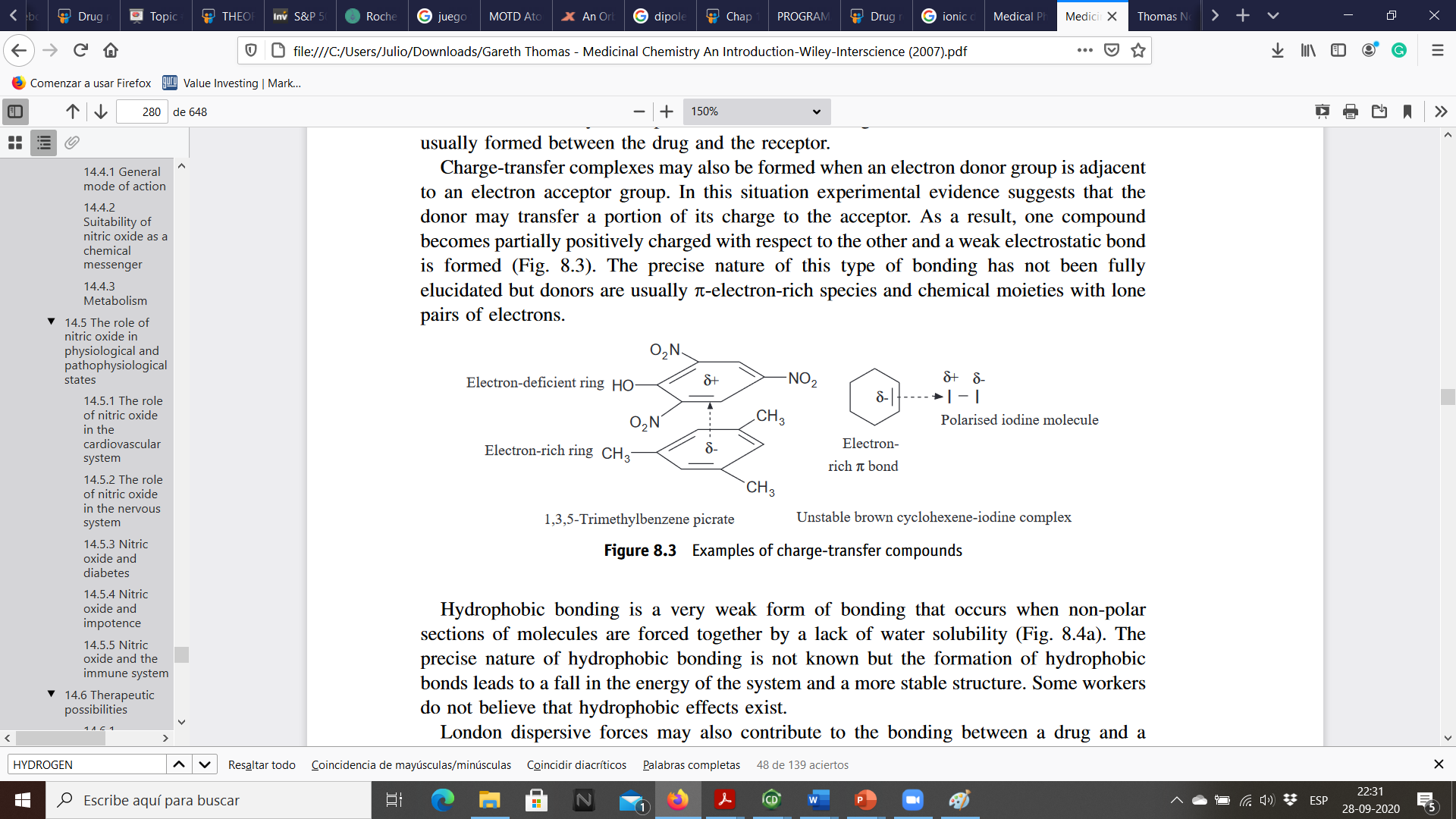 DRUG – RECEPTOR INTERACTIONS
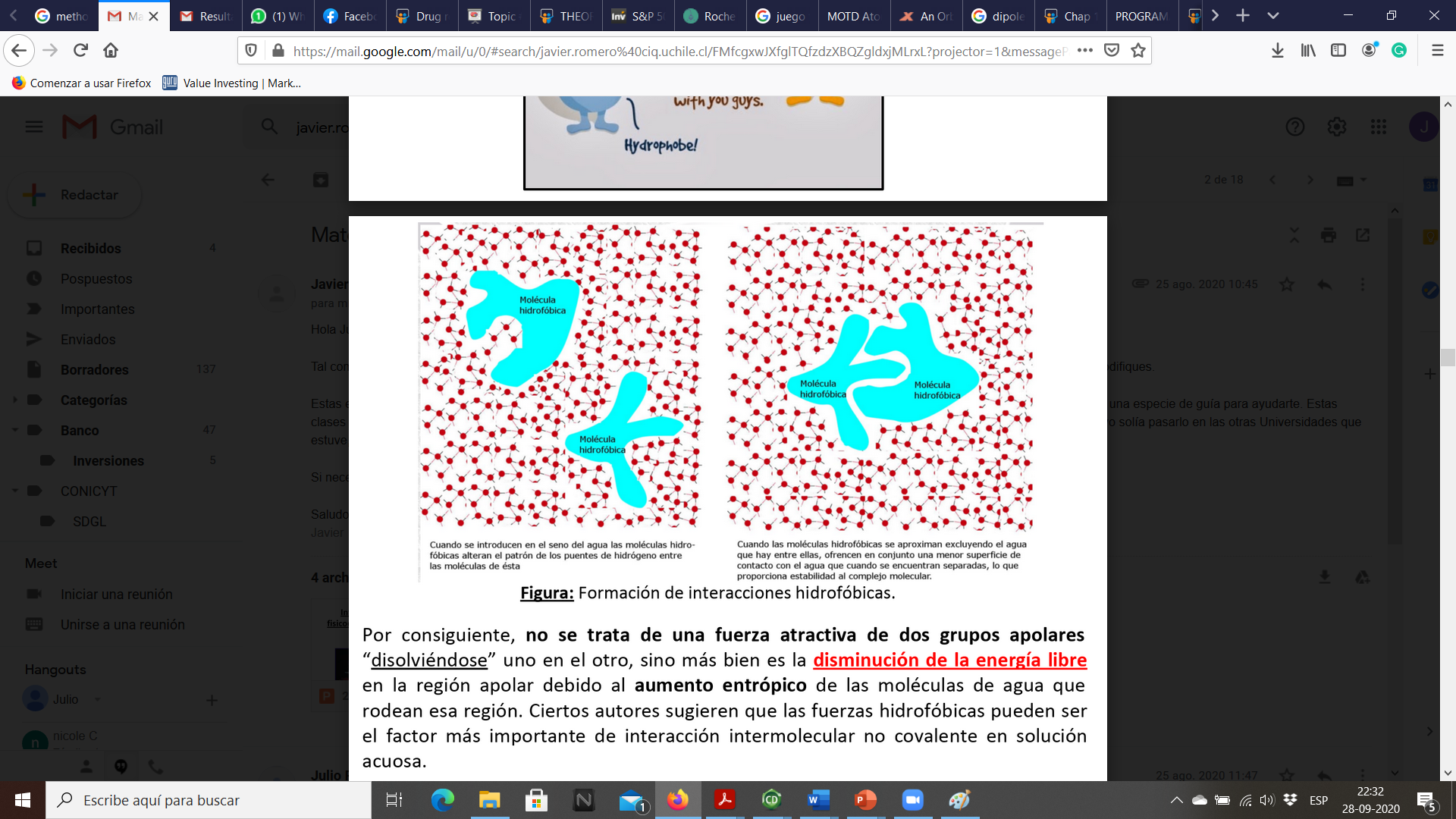 Hydrophobic interactions

Very weak interactions

-    Entropy-driven event     
Free energy release

Usually about sites not entire molecules

Many authors suggest the hydrophobic effect does not even exist

Many others think they are one of the most important factors…
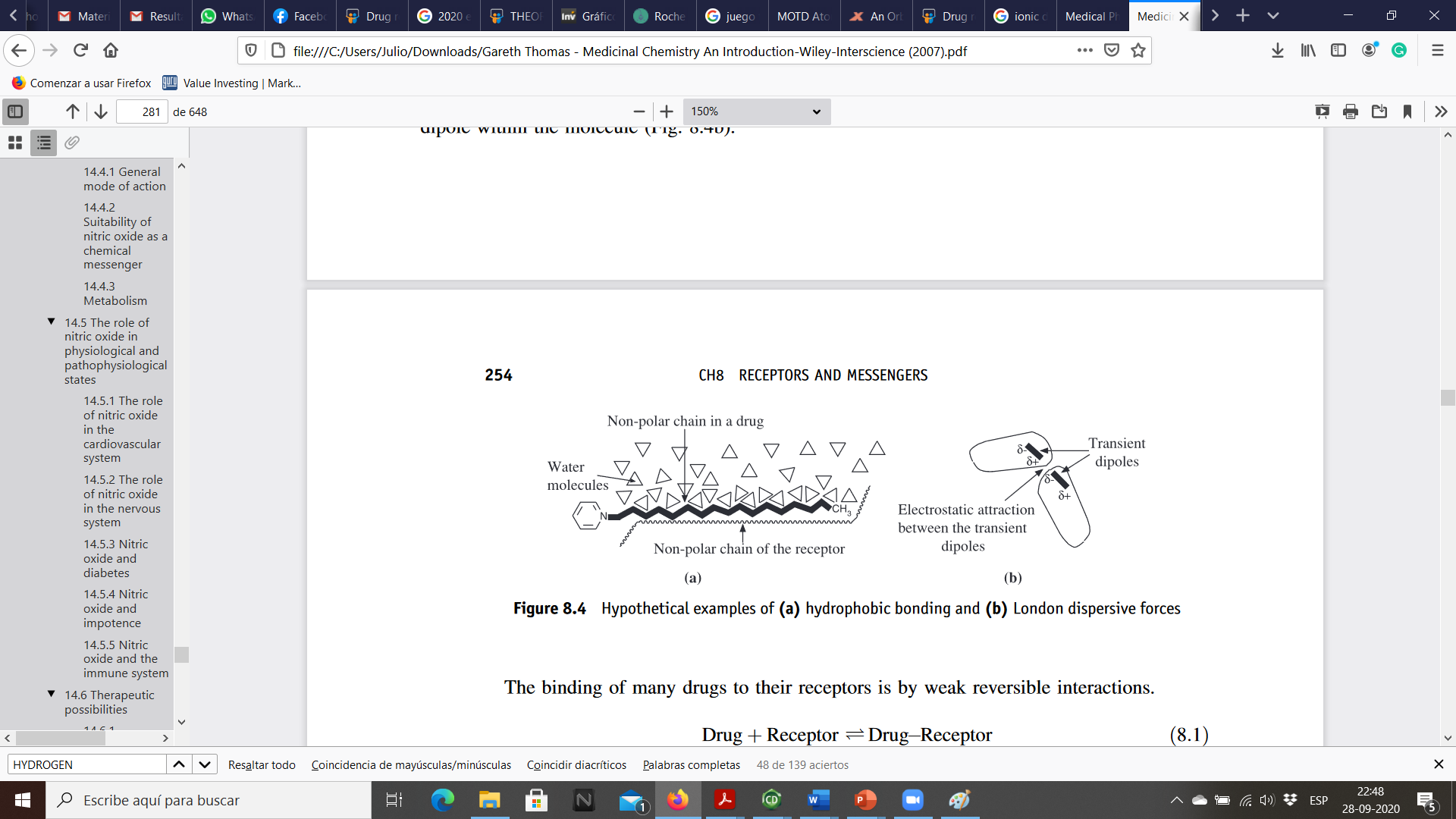 DRUG – RECEPTOR INTERACTIONS
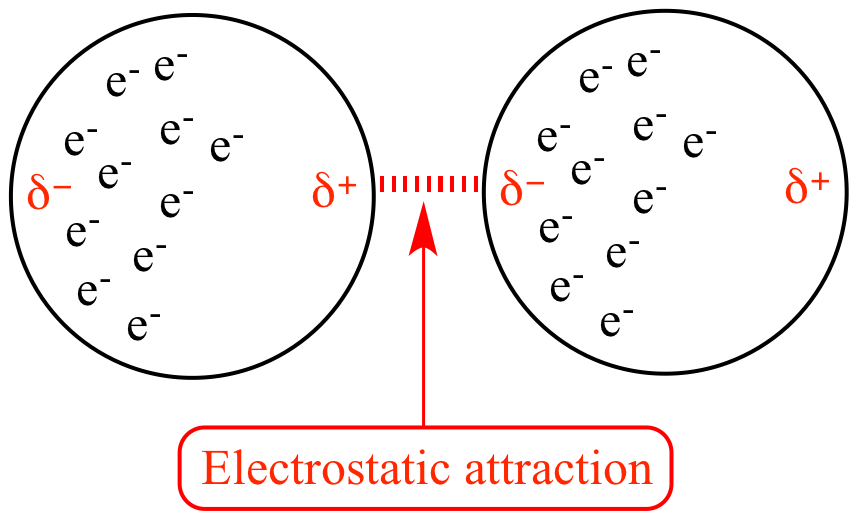 Van der Waals - London

Asymmetric charge distribution in apolar molecules

-    Instant dipoles – Instant dipoles     
Only significant at short distances but…

…drug-receptor interactions imply molecular fit

0.5 kcal/mol
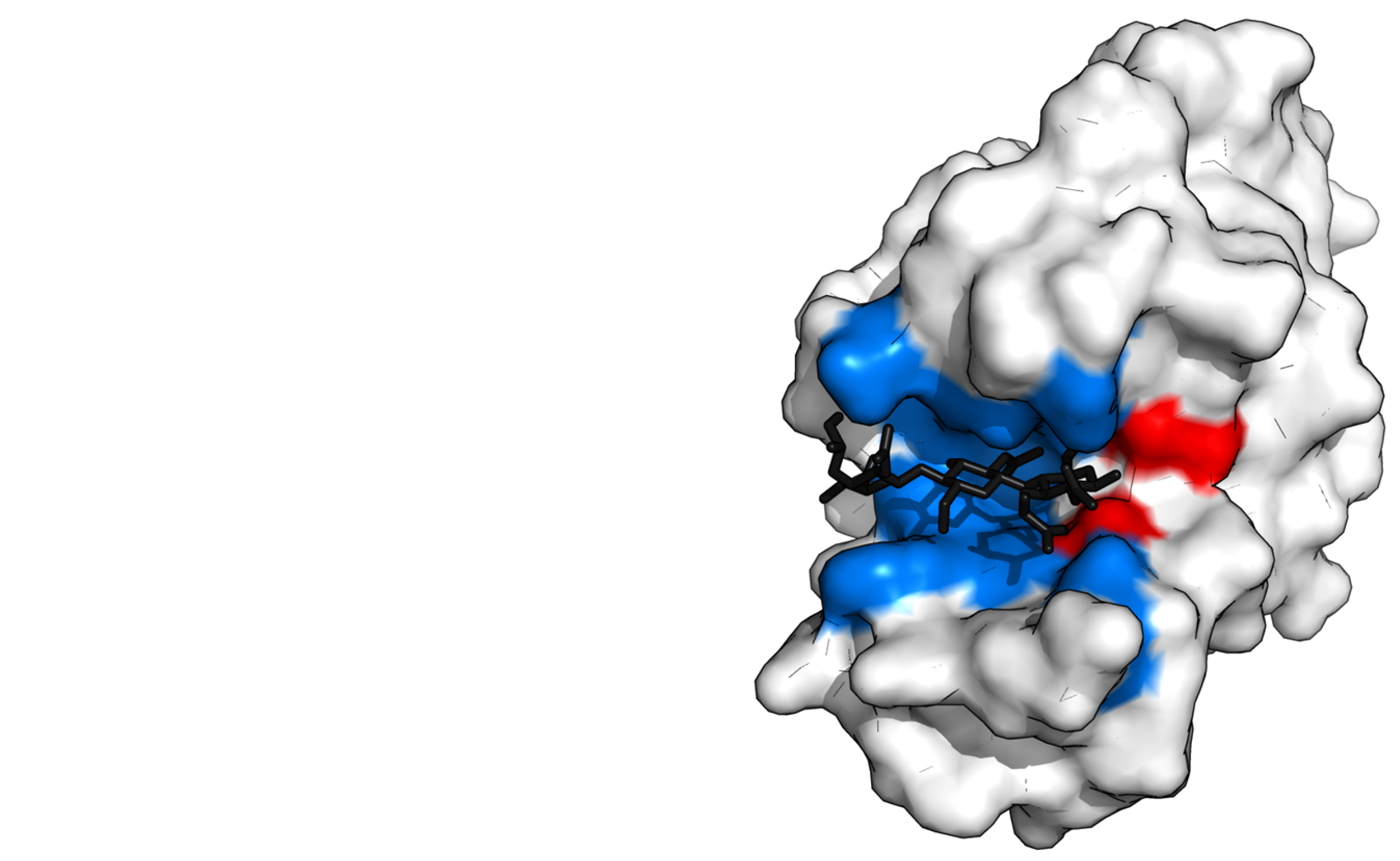 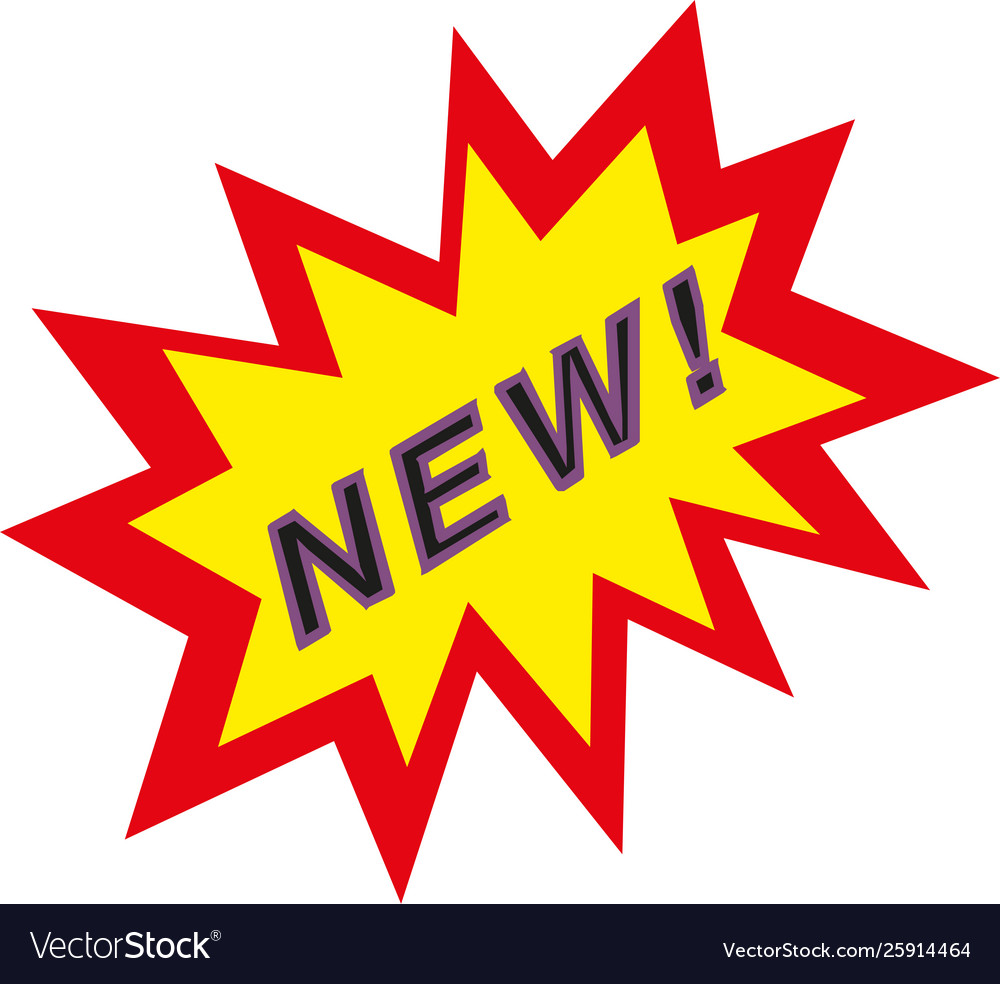 DRUG – RECEPTOR INTERACTIONS
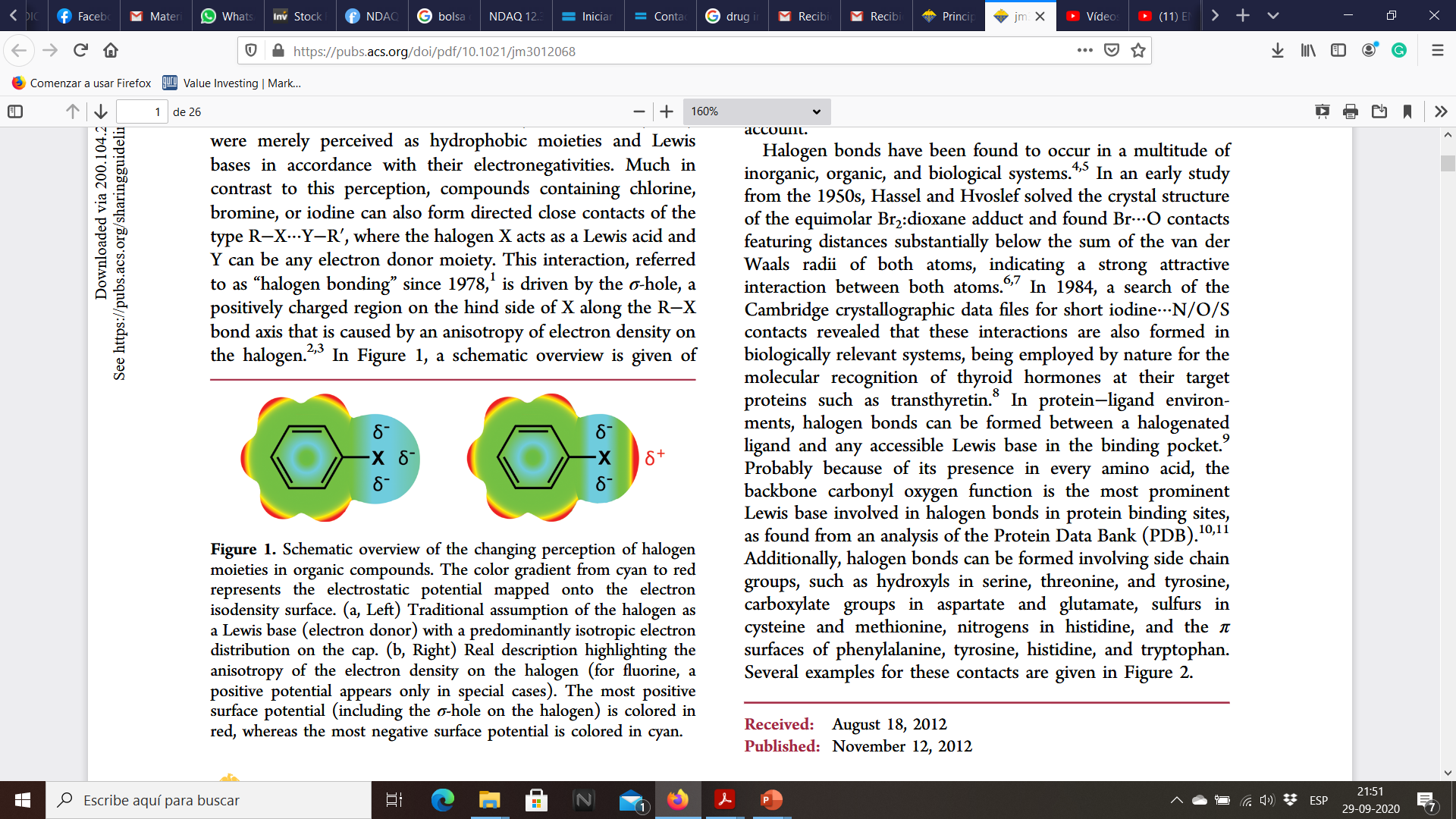 Halogen bonding

Known for decades but recently applied to rational drug design

-    R−X···Y−R′   (X = Lewis acid, Y = donor atom)     
Halogens are very common in medicinal chemistry (F, Cl, Br, CF3, etc)

Halogen acts as Lewis acids and they interact with donors!!

1-2 kcal/mol

Weak but decisive
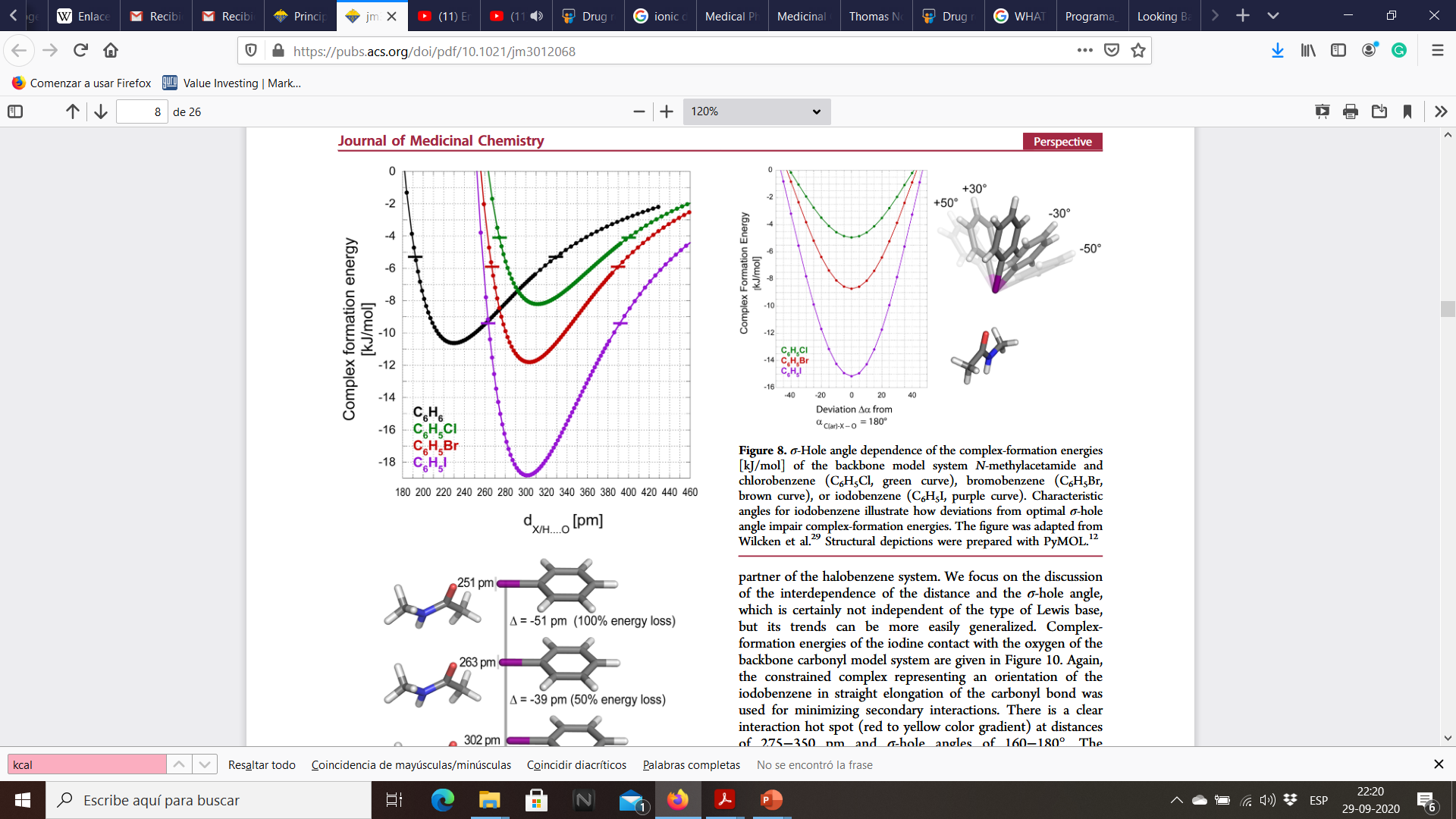 COMPUTER-AIDED DRUG DESIGN
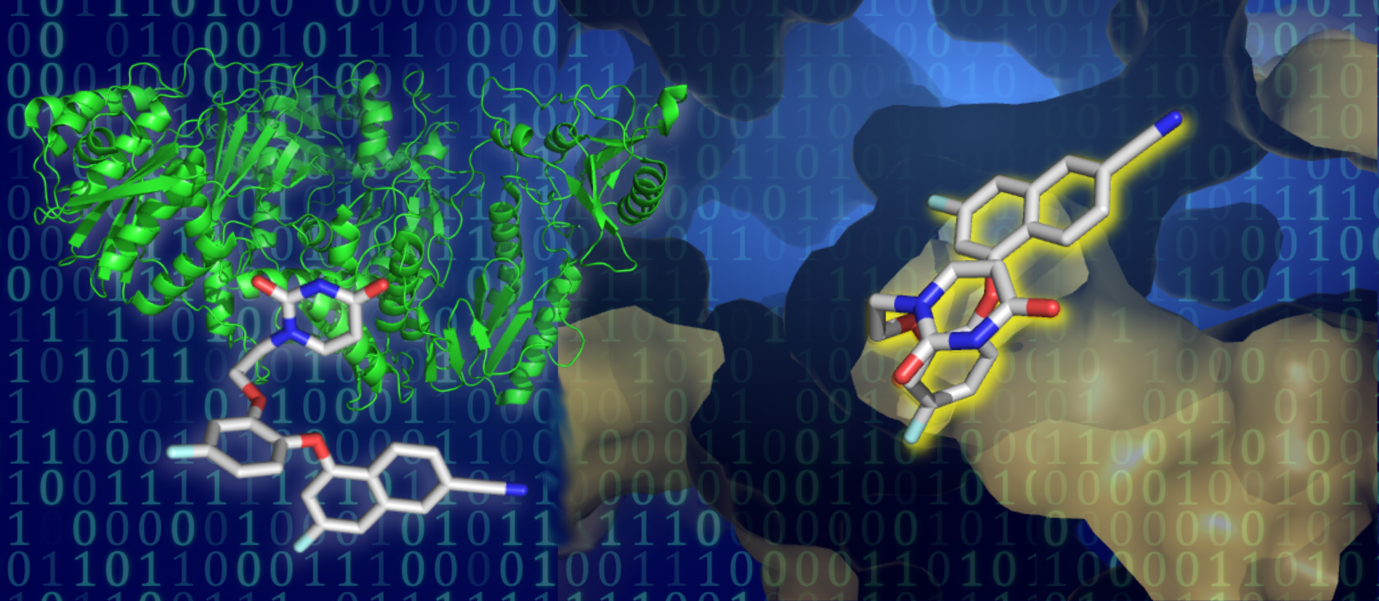 MOLECULAR DOCKING
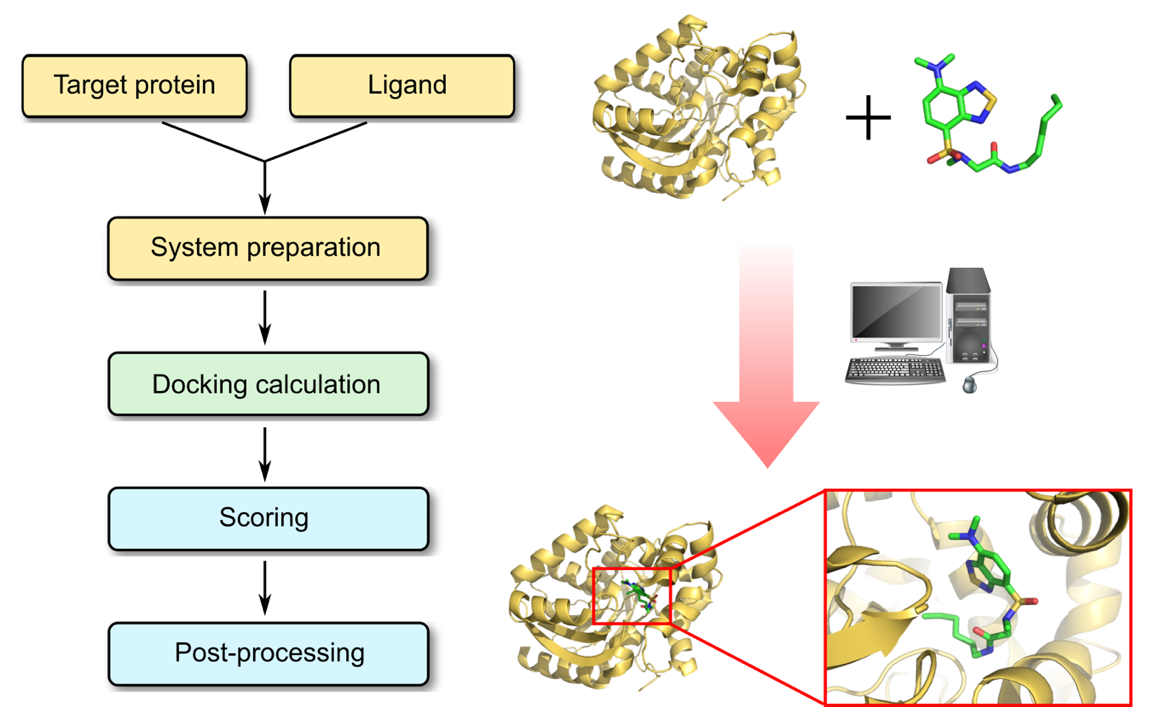 Moore’s Law
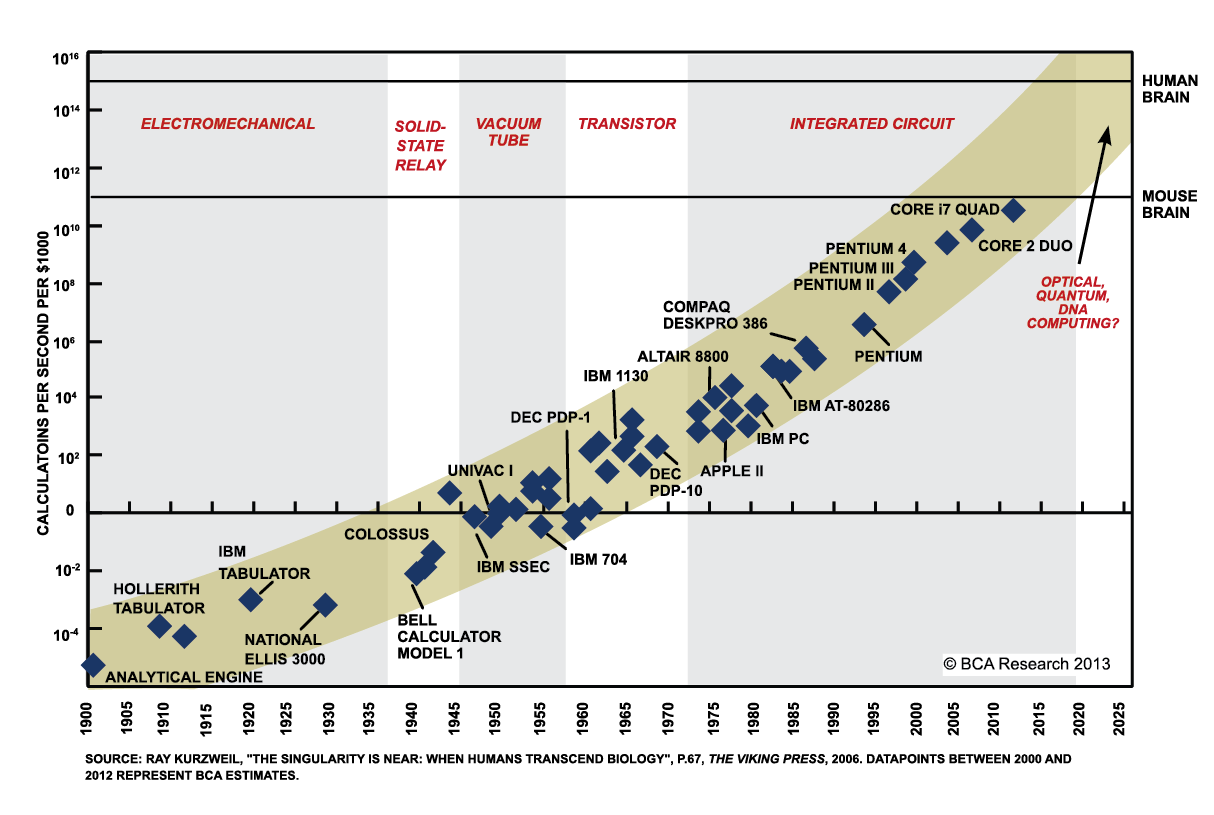 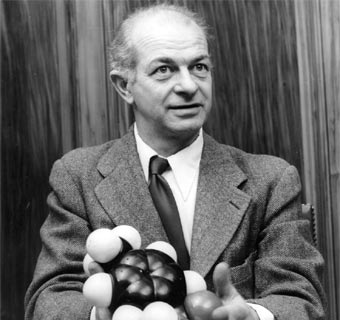 -In silico structure-based method widely used in drug discovery. 

-Identification of novel compounds of therapeutic interest

-Predicting ligand-target interactions at a molecular level

 -Delineating structure-activity relationships (SAR)
-Evolution of computational chemistry
MOLECULAR DOCKING
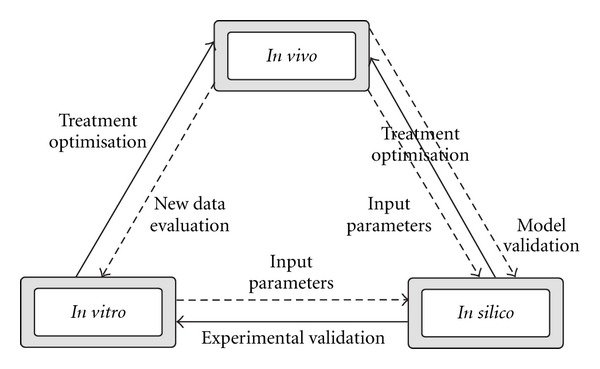 MOLECULAR DOCKING
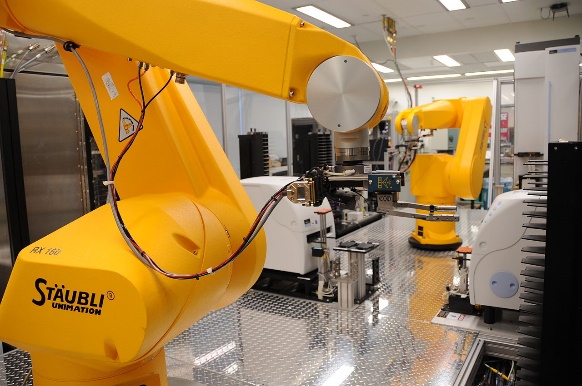 Medicinal Chemistry
In vitro
In vivo
Drug development…
HTS
High Throughput Screening
Drug Candidates
Chemical structures
Biological data
Computer Technology
Medicinal Chemistry
In vitro
In vivo
Drug development…
Therapeutic targets
Huge data available
‘’Docking is a method which predicts the preferred orientation of one molecule to a second when bound to each other to form a stable complex.’’
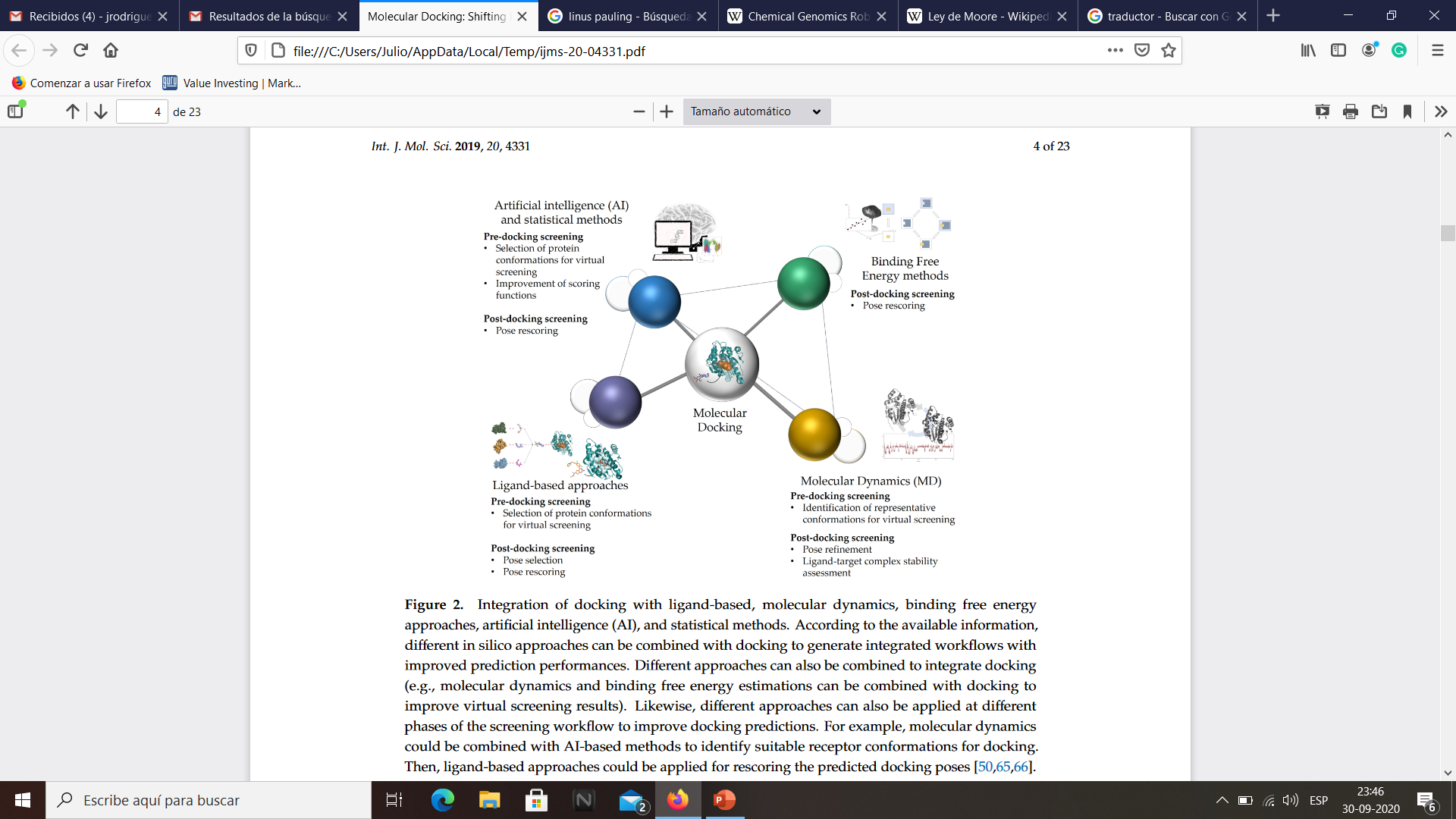 SCORING FUNCTION: MATHEMATICAL
FUNCTIONS THAT PREDICT AFFINITY 
BETWEEN TWO MOLECULES
Virtual screening of small molecule databases of candidate ligands to identify novel small molecules that bind to a protein target of interest and therefore are useful starting points for drug discovery
De novo design (design "from scratch") of novel small molecules that bind to a protein target
Lead optimization of screening hits to optimize their affinity and selectivity
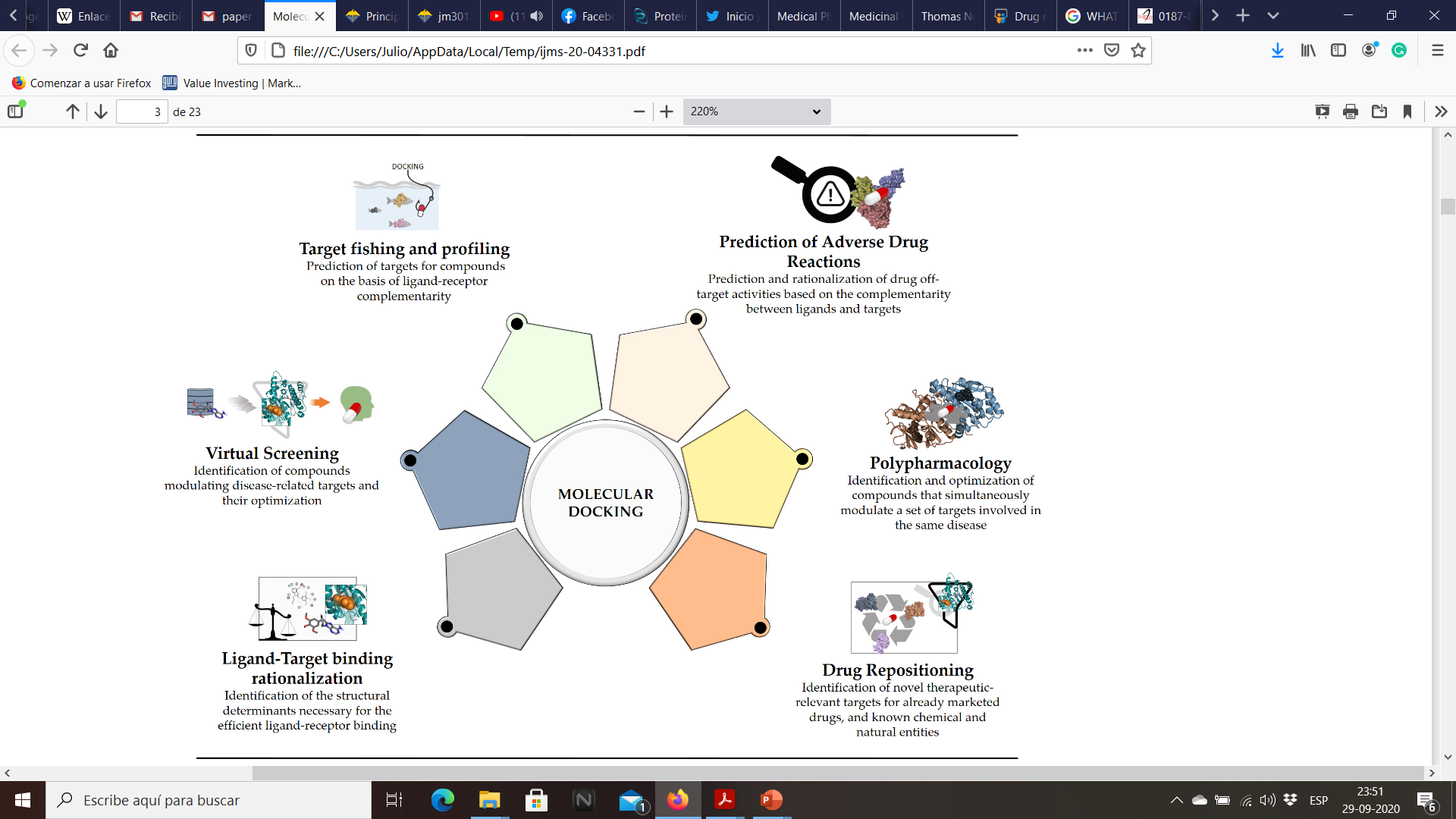 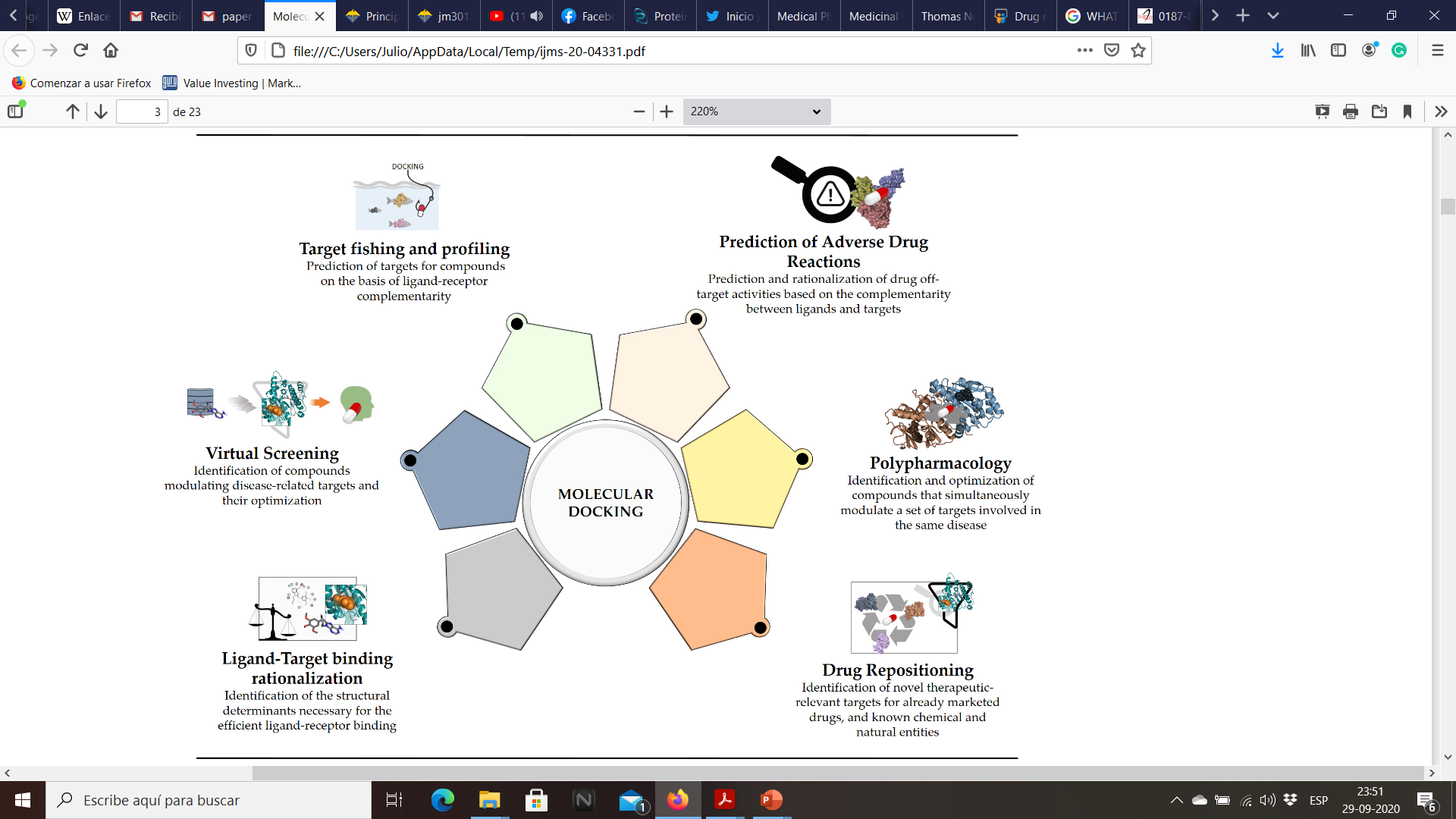 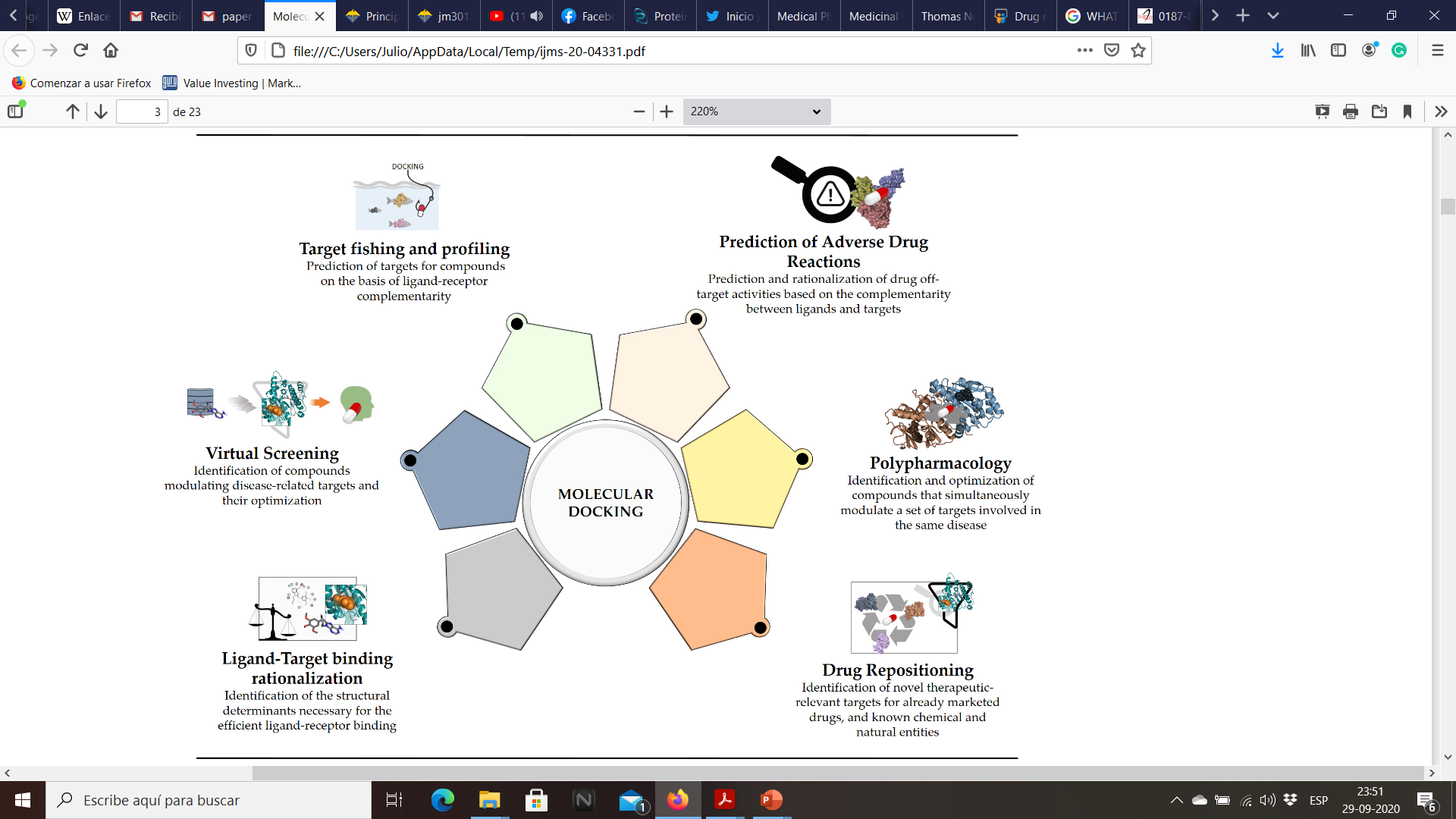 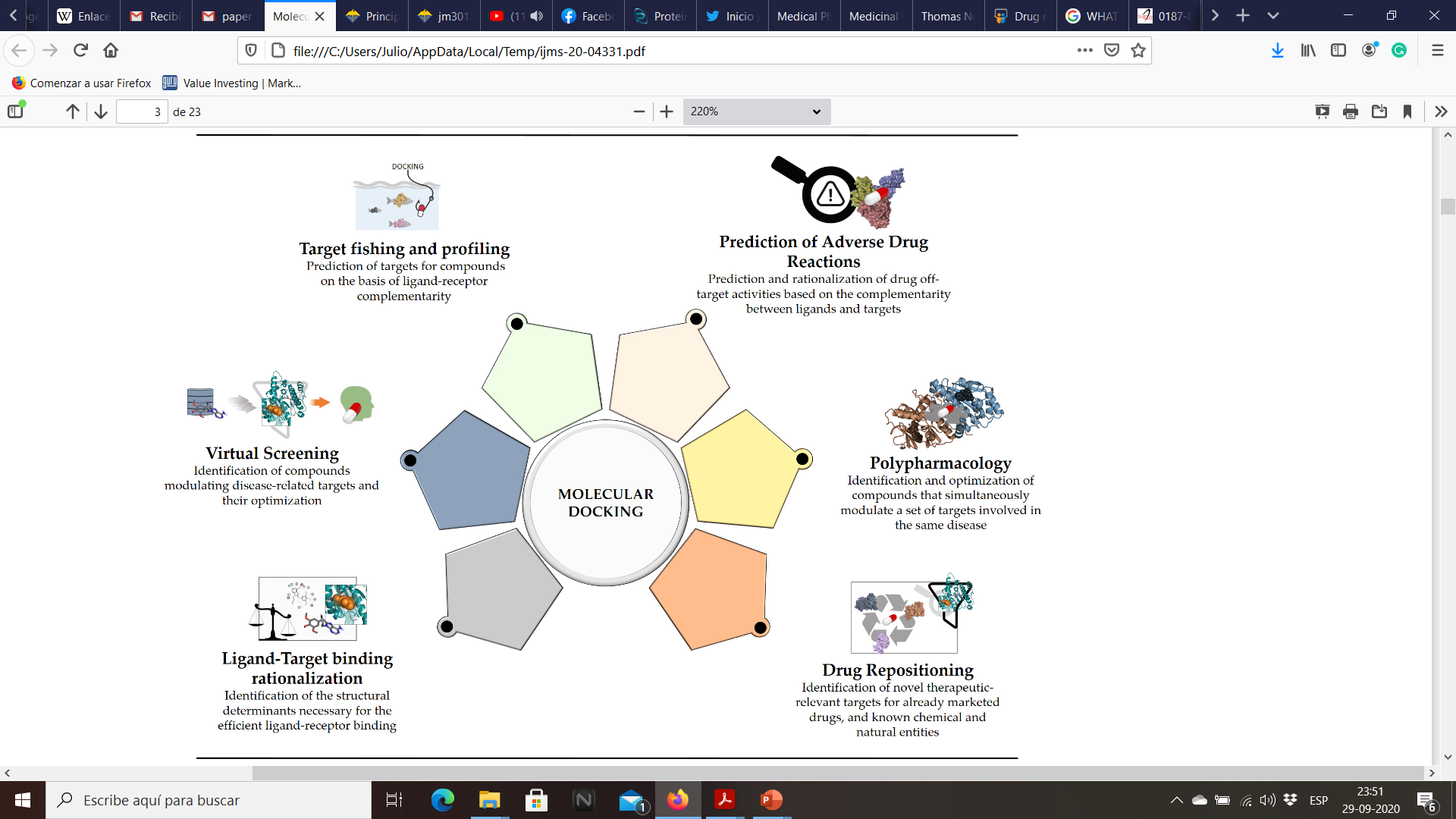 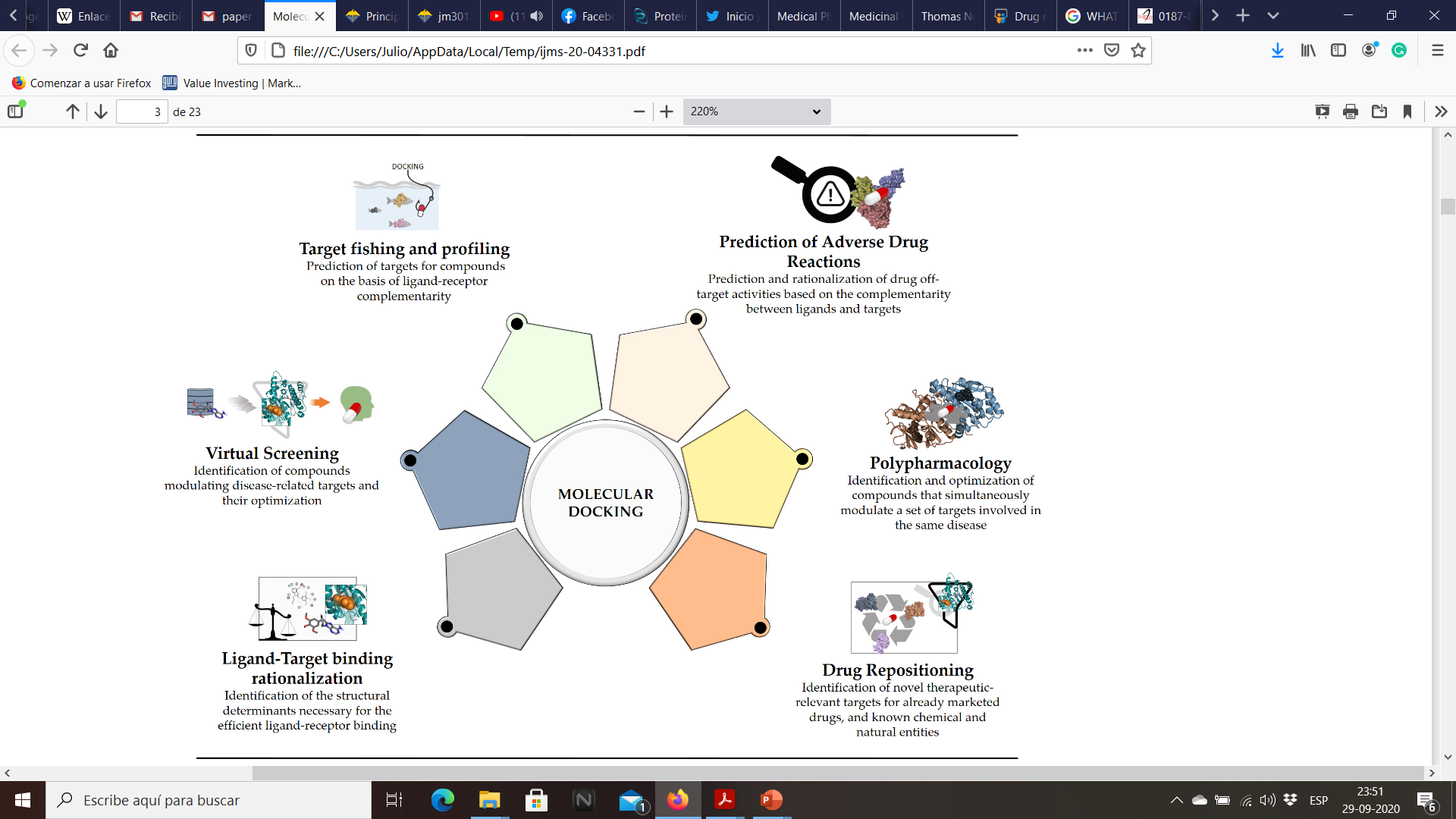 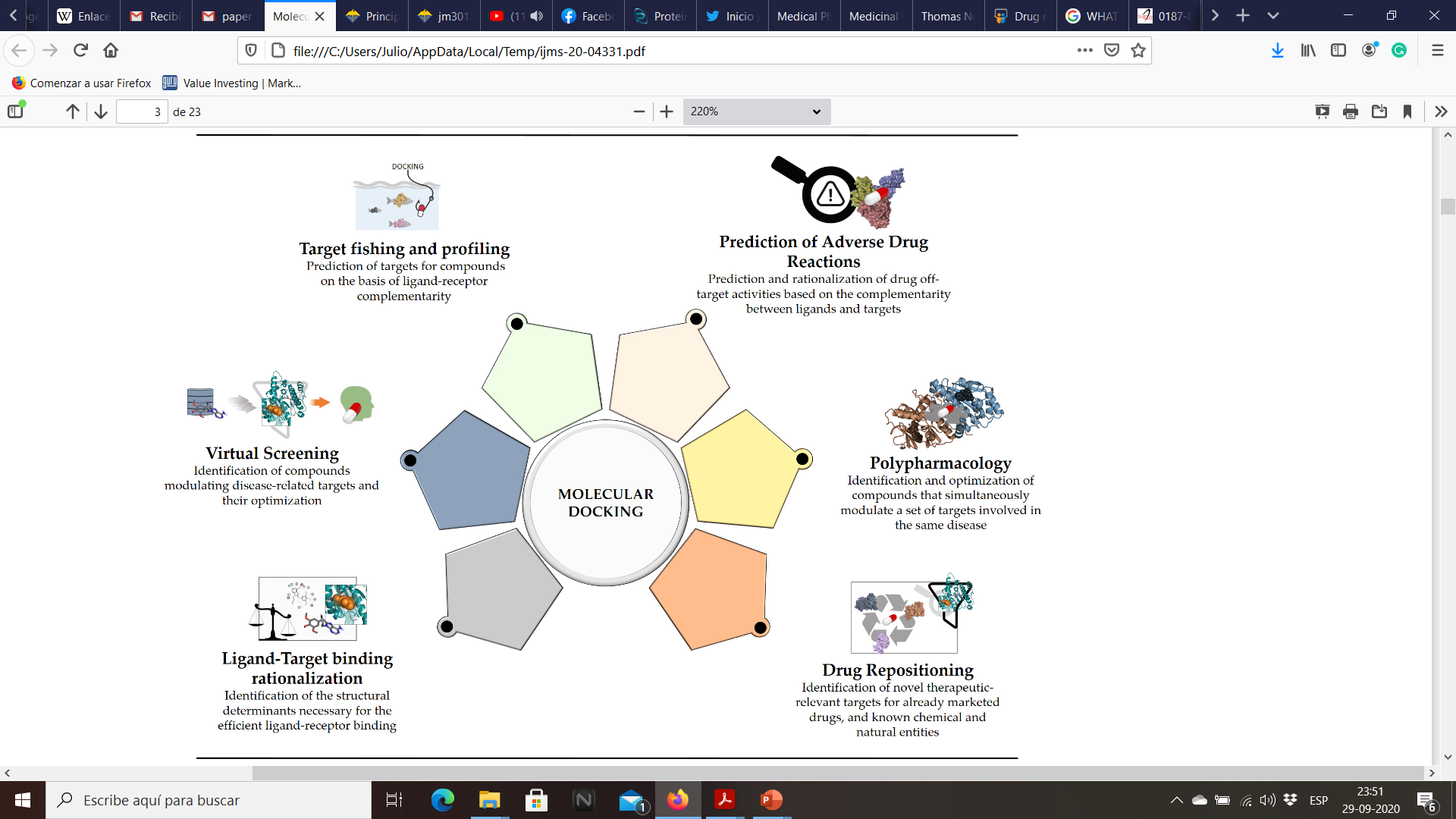 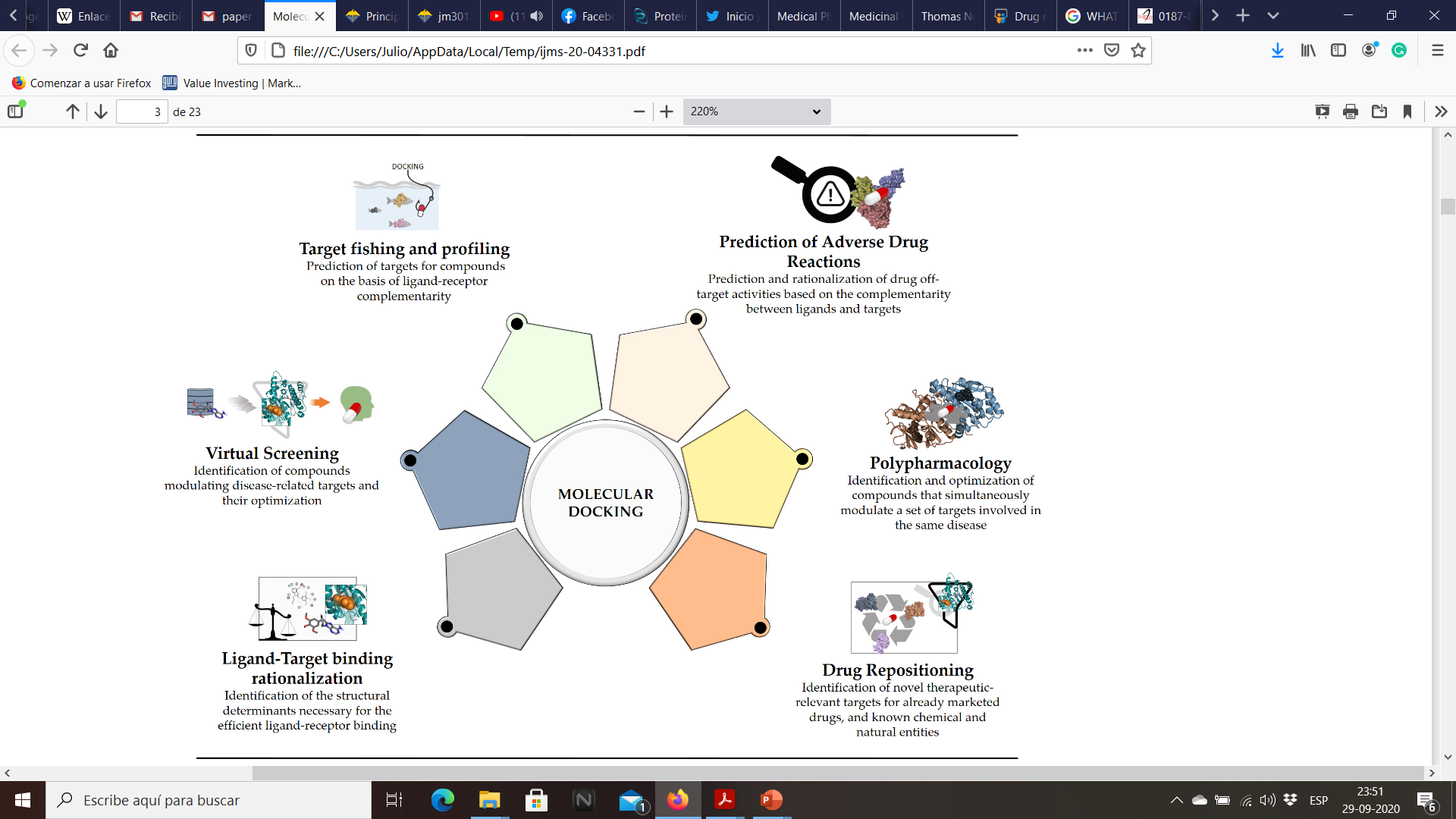 MOLECULAR DOCKING
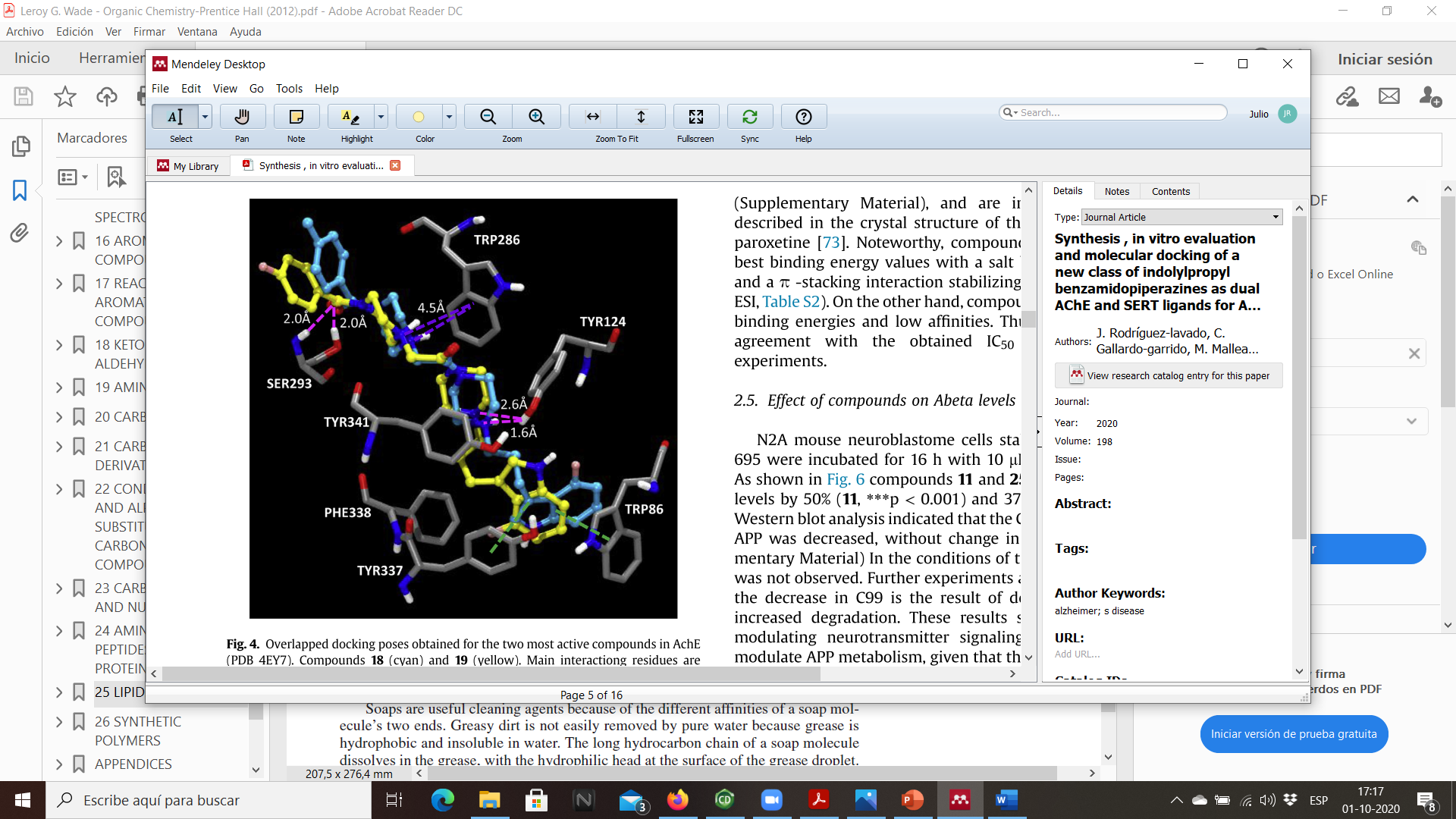 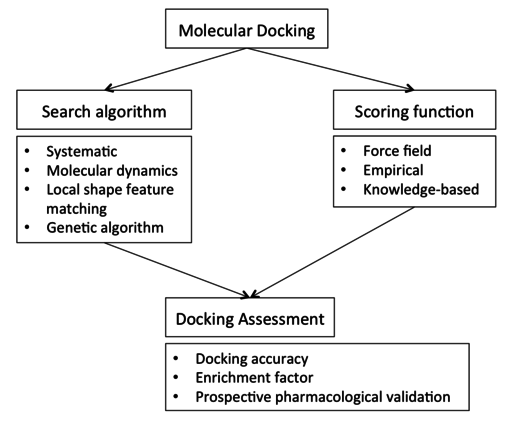 Magenta dashed lines represent hydrogen bonds
green dashed lines represent aromatic interactions
p-cation interactions are denoted by purple dashed lines
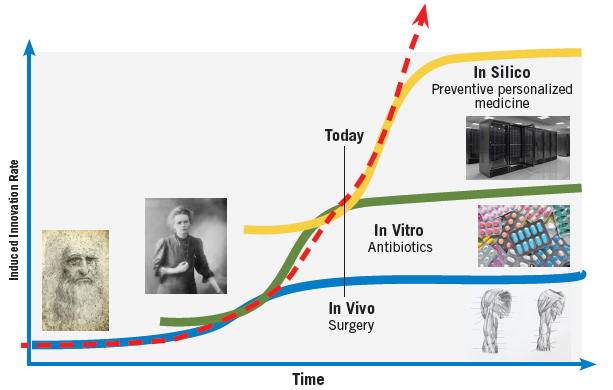 Evolution of experiments in Drug Discovery
HIV 1 Integrase—a new binding site for drugs treating AIDS was discovered by Schames et al. using docking while considering the flexibility of the receptor through molecular dynamics. The group used AutoDock in conjunction with the relaxed-complex method to discover novel mode of inhibition of HIV integrase